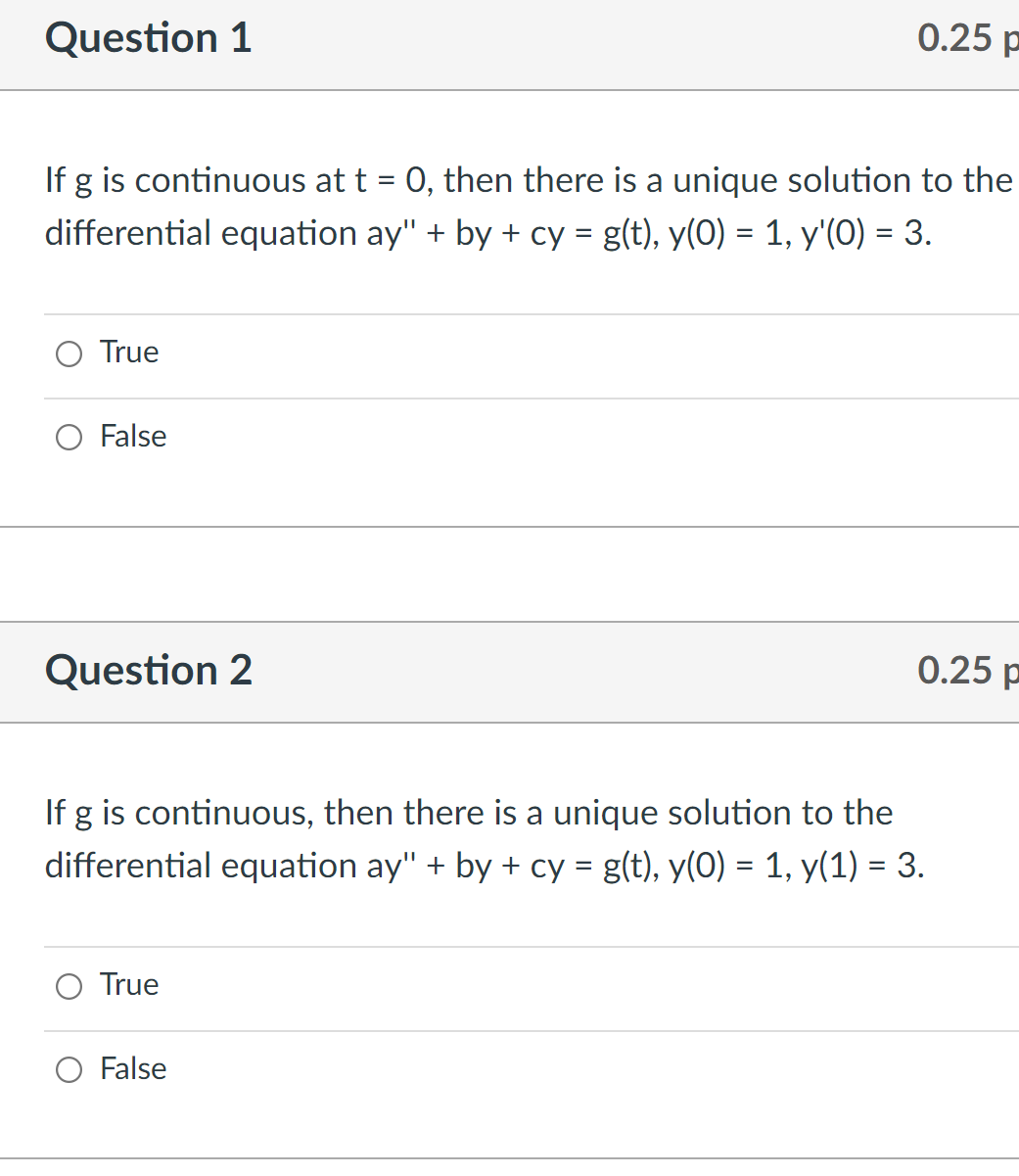 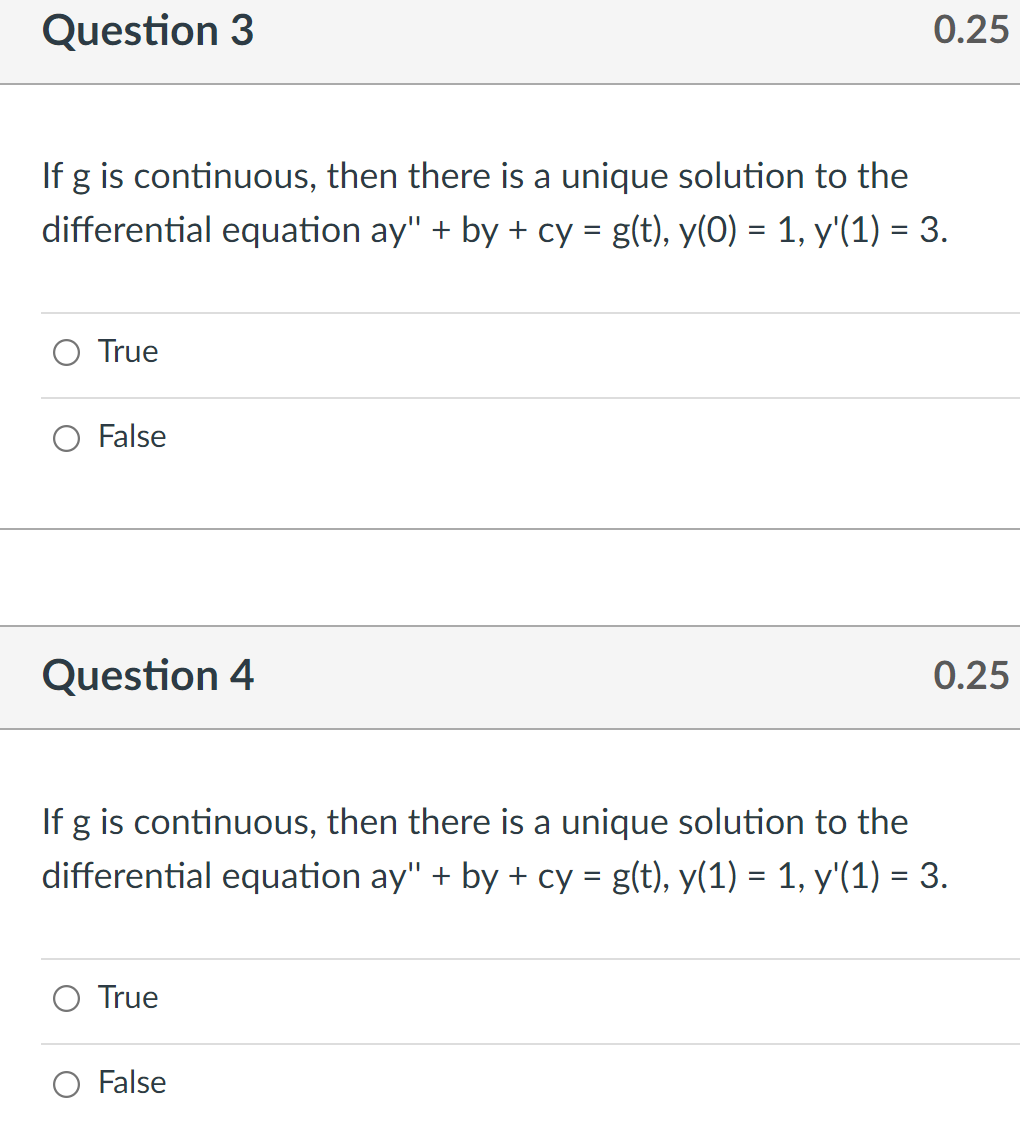 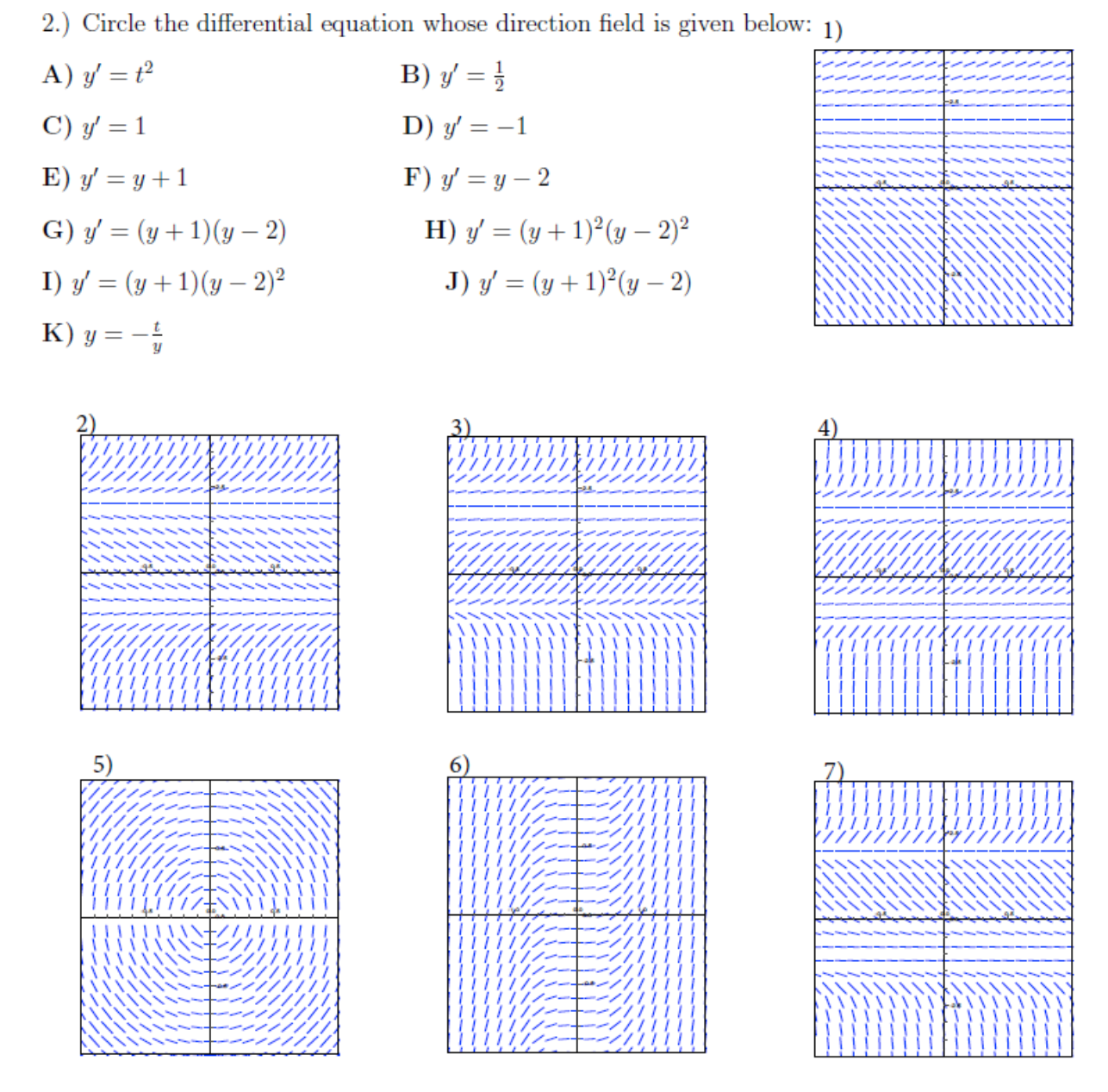 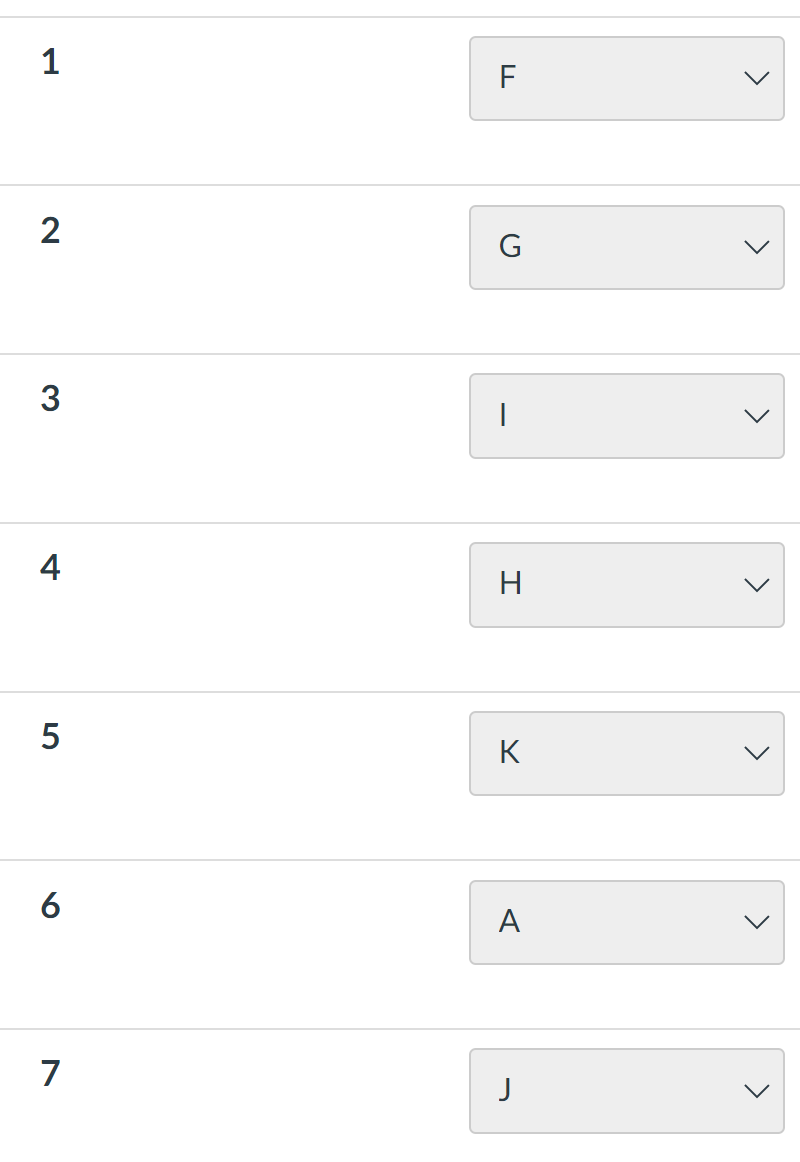 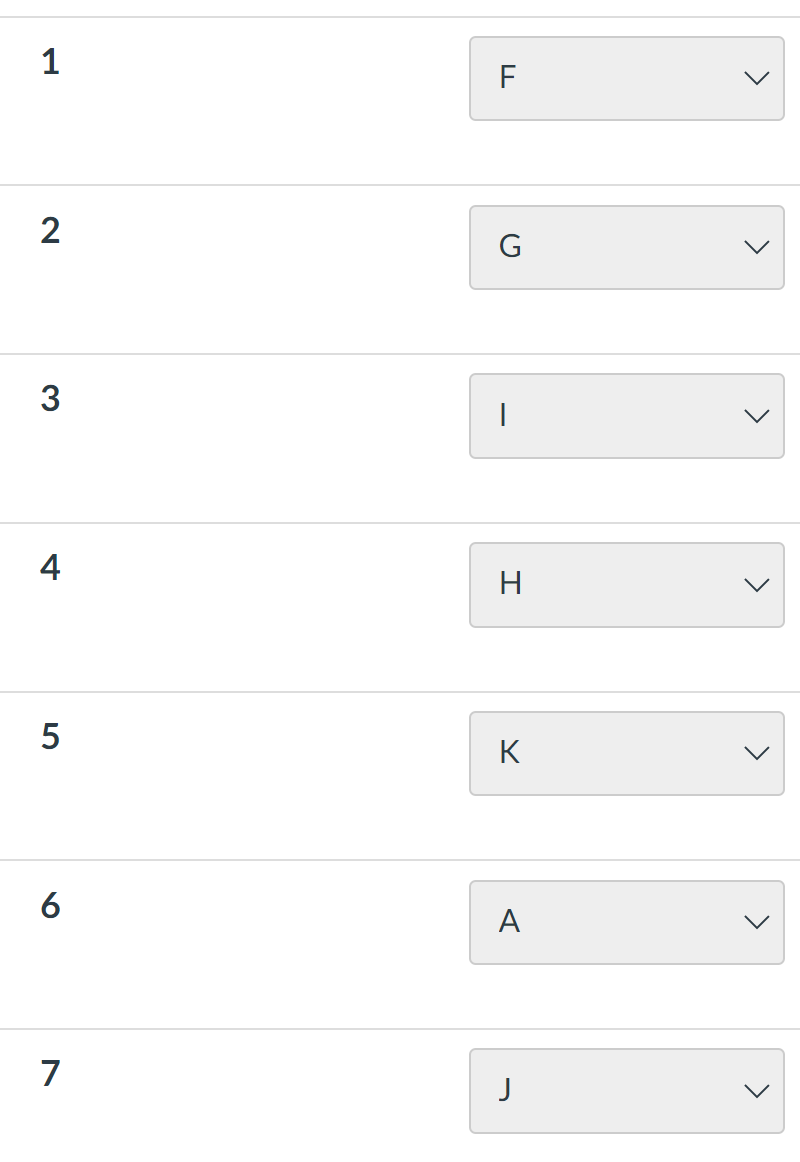 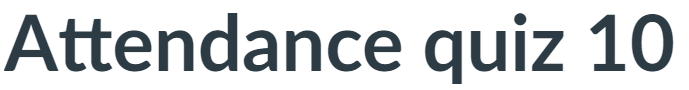 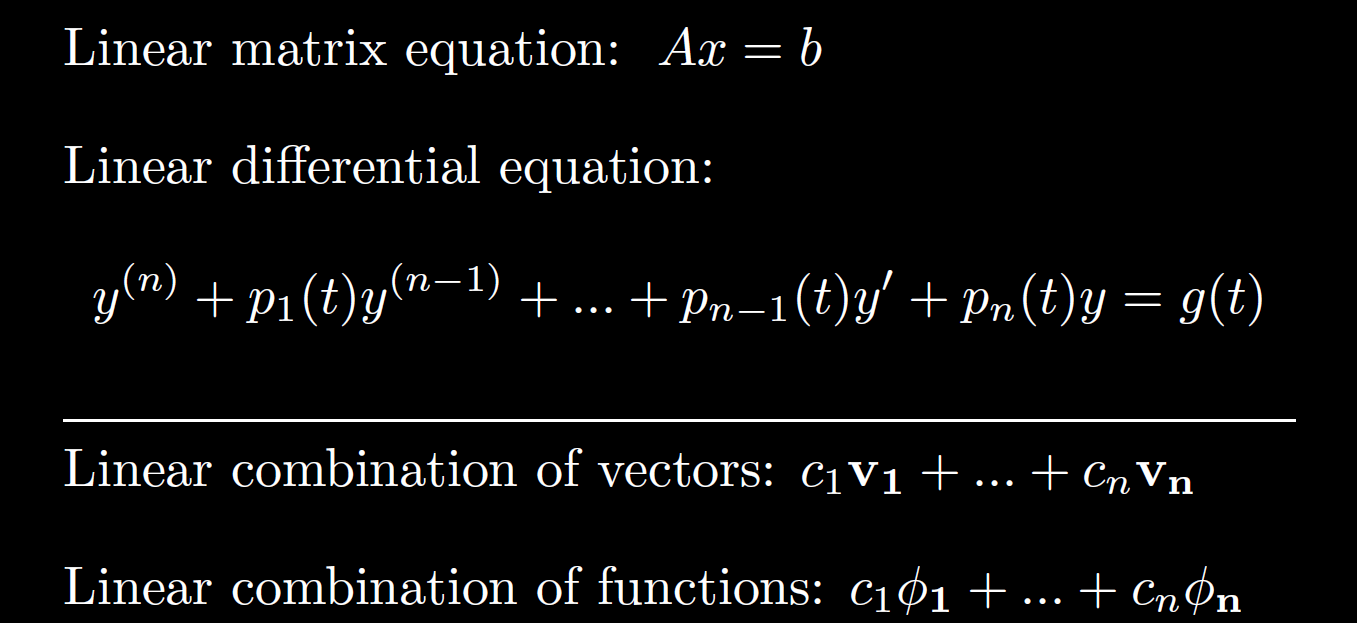 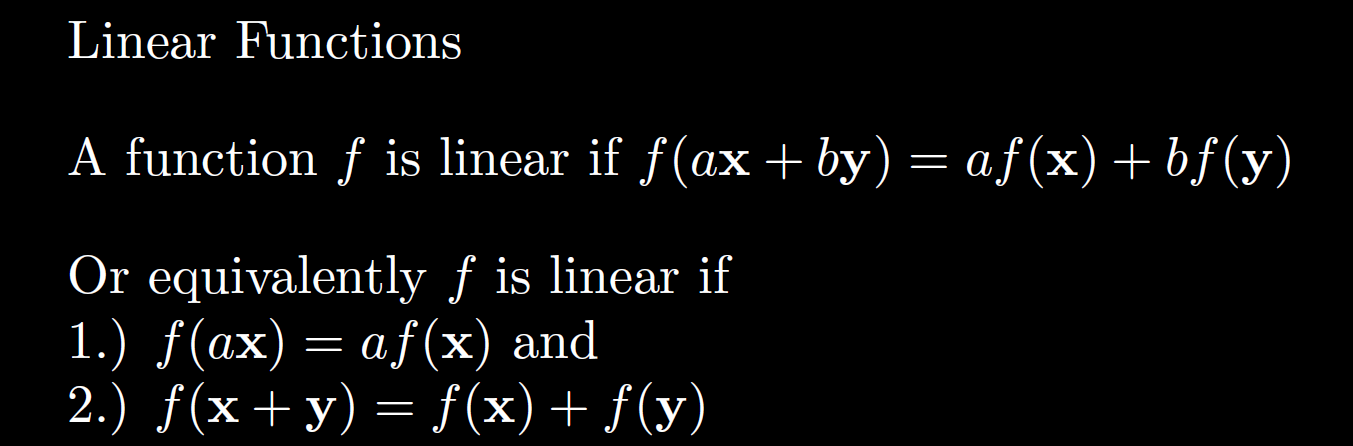 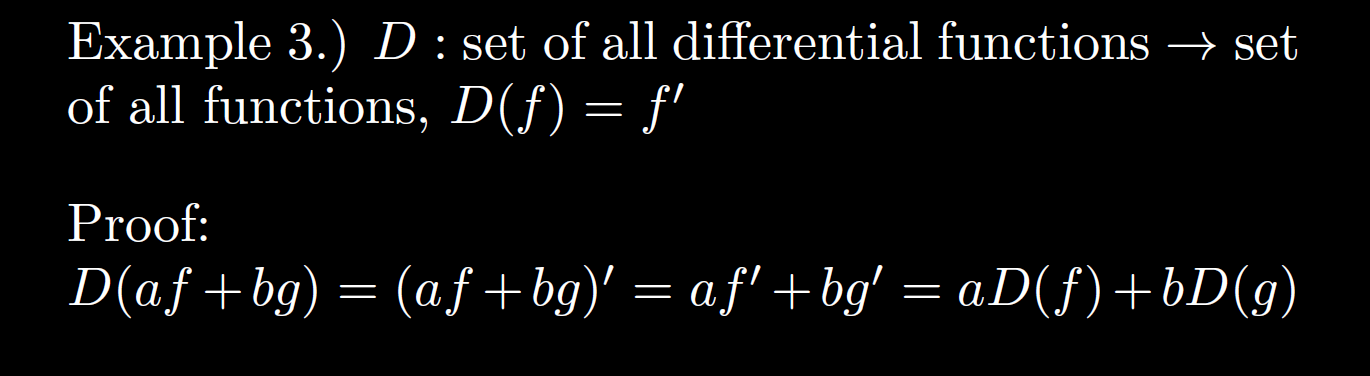 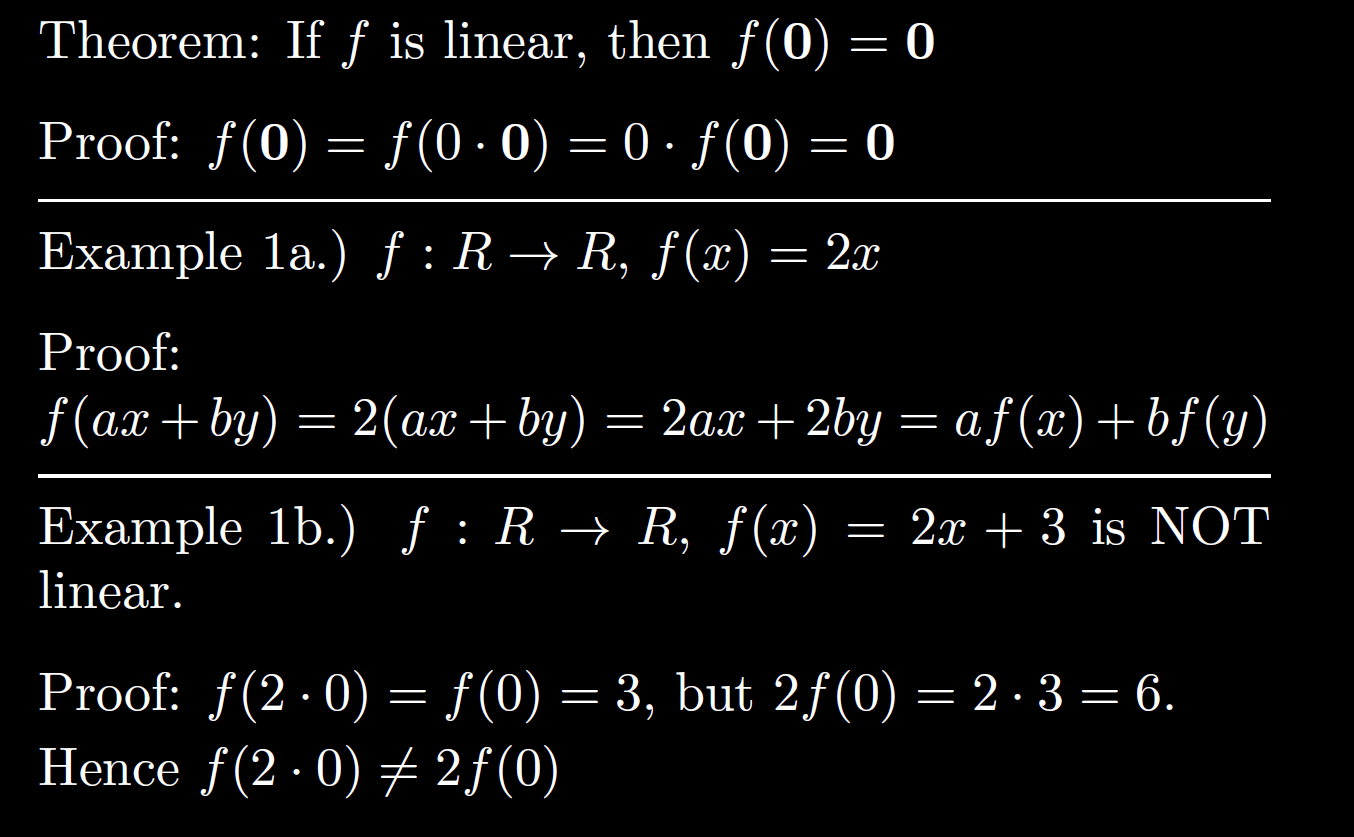 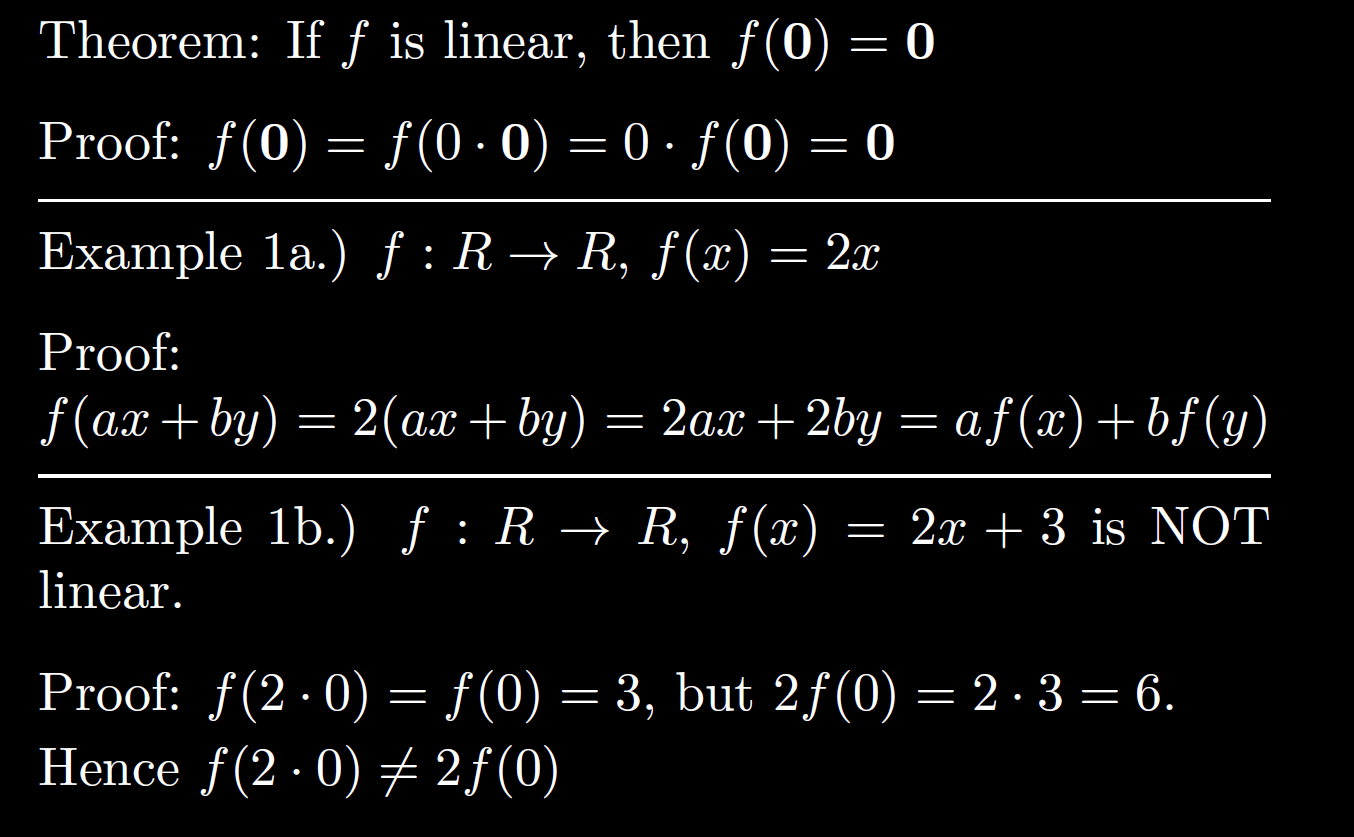 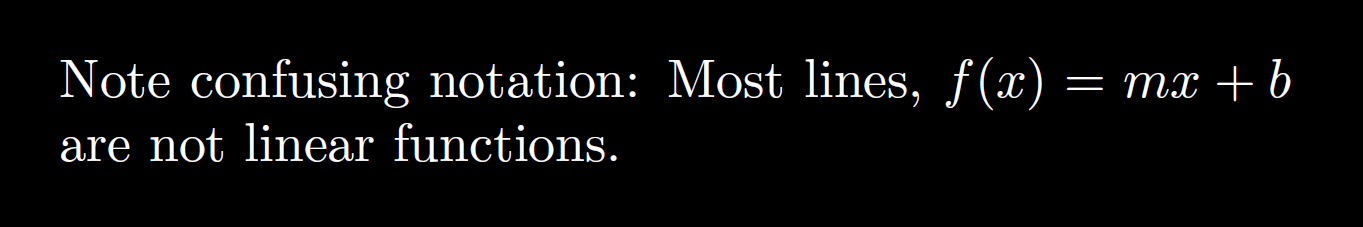 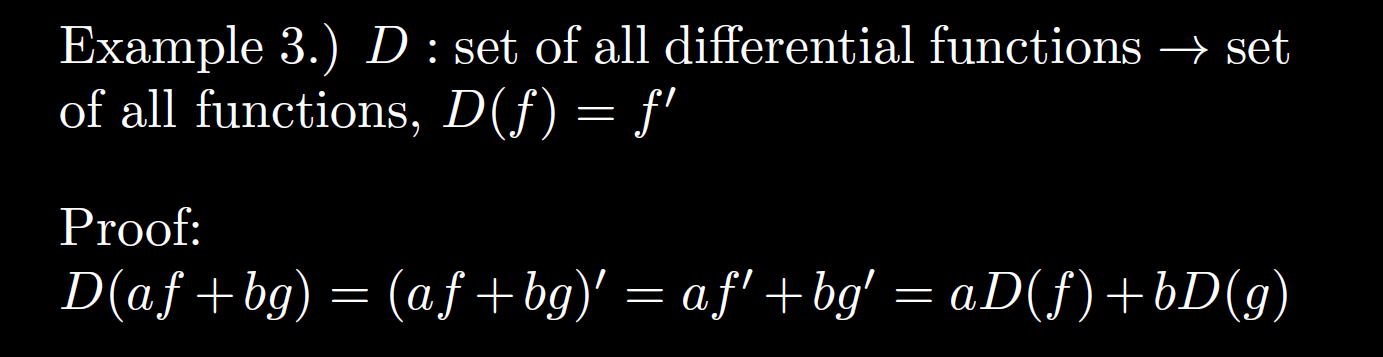 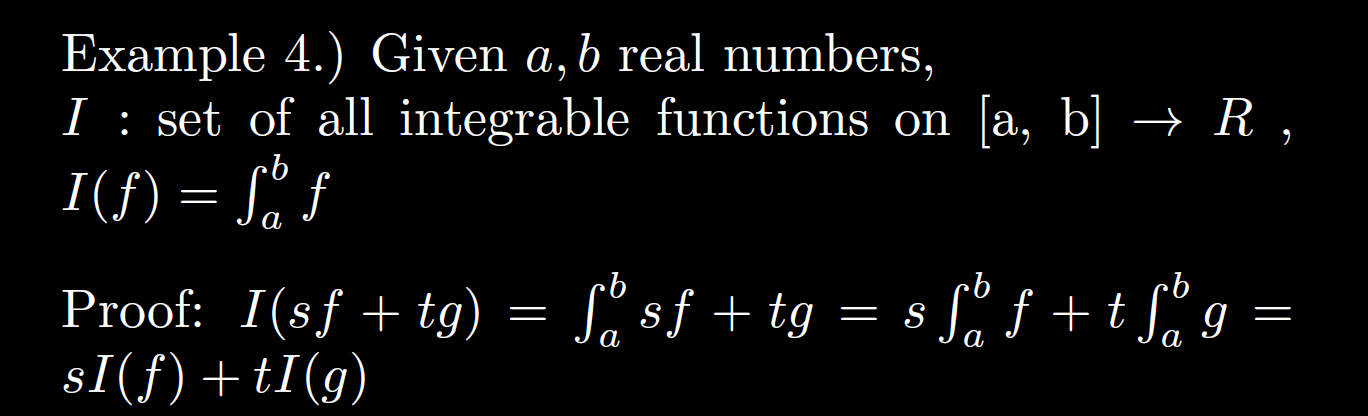 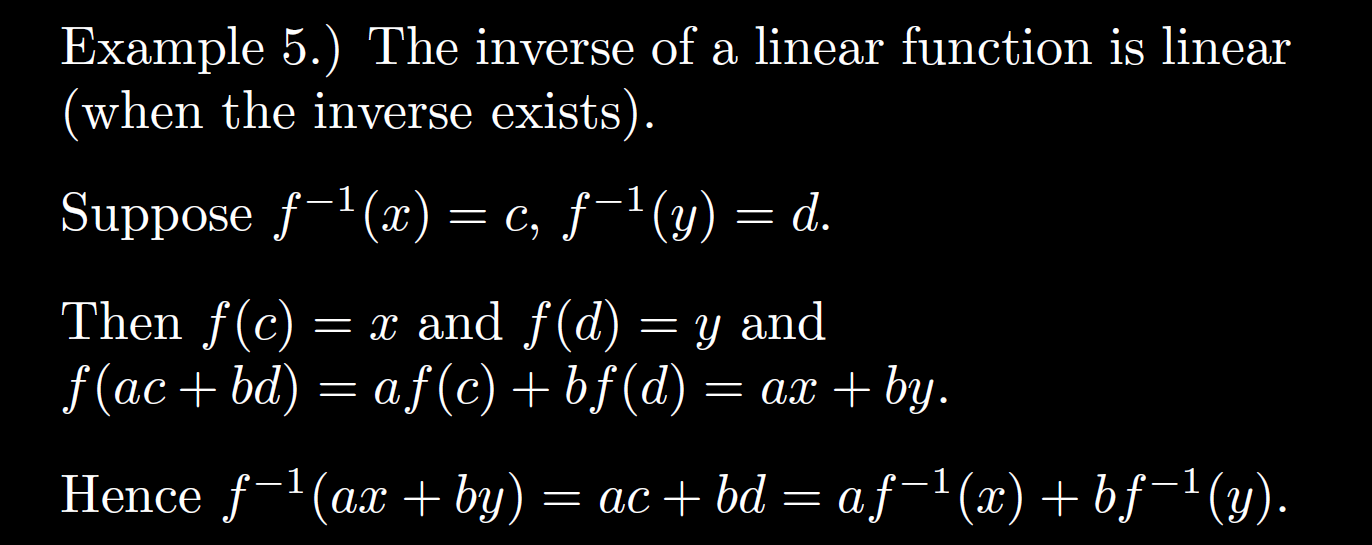 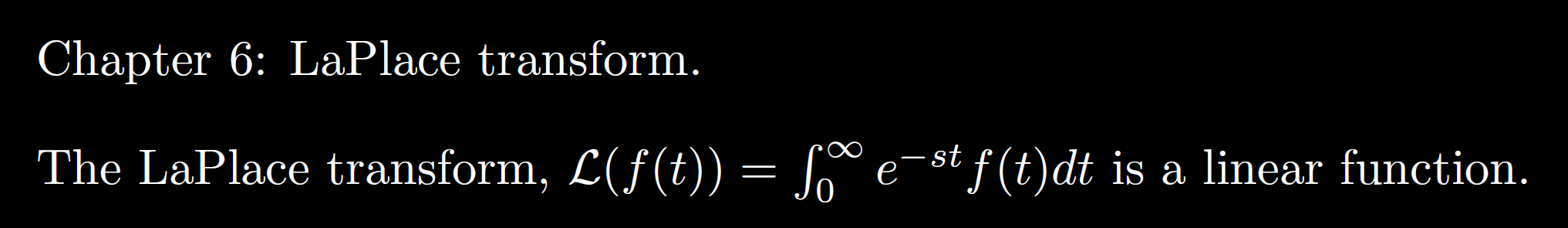 Ch 6: Use linearity of the LaPlace transform to turn a DE into an algebra problem
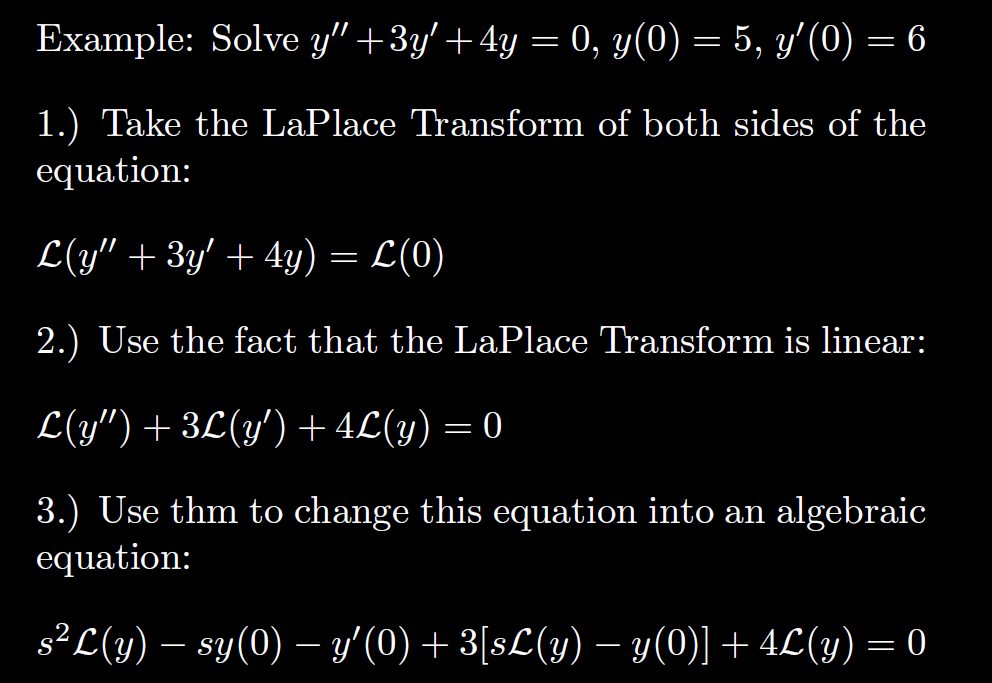 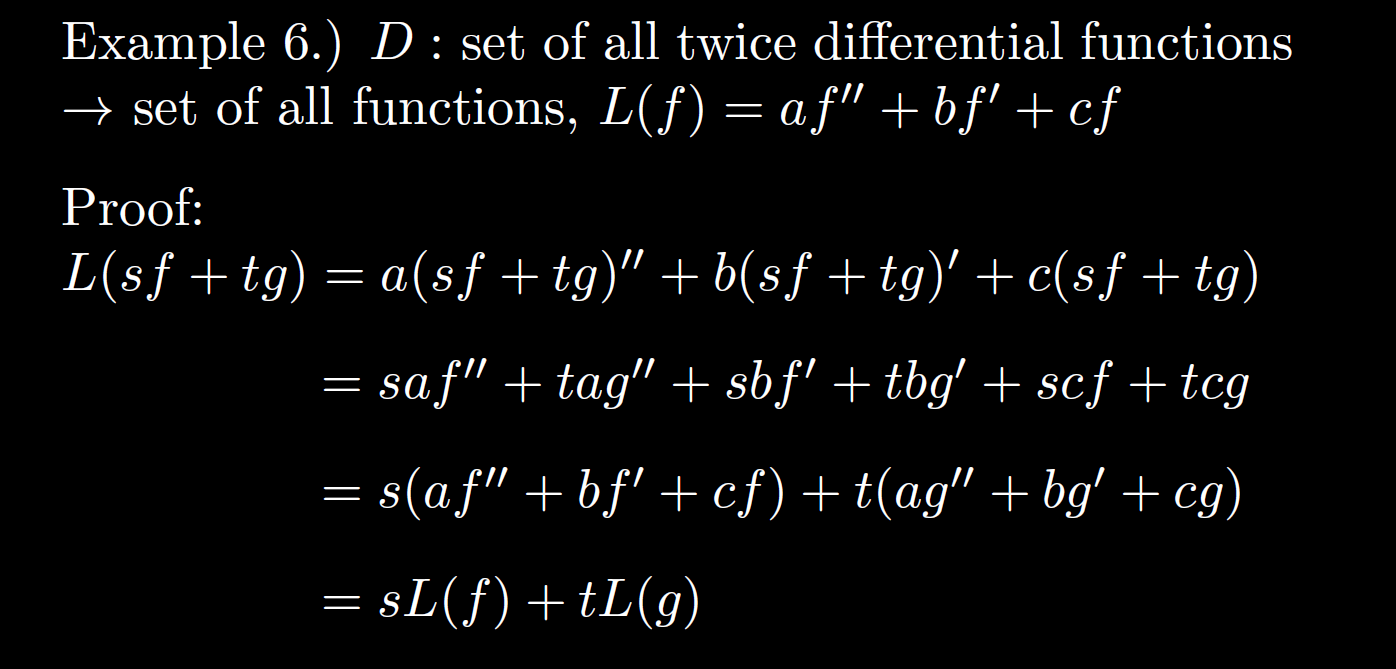 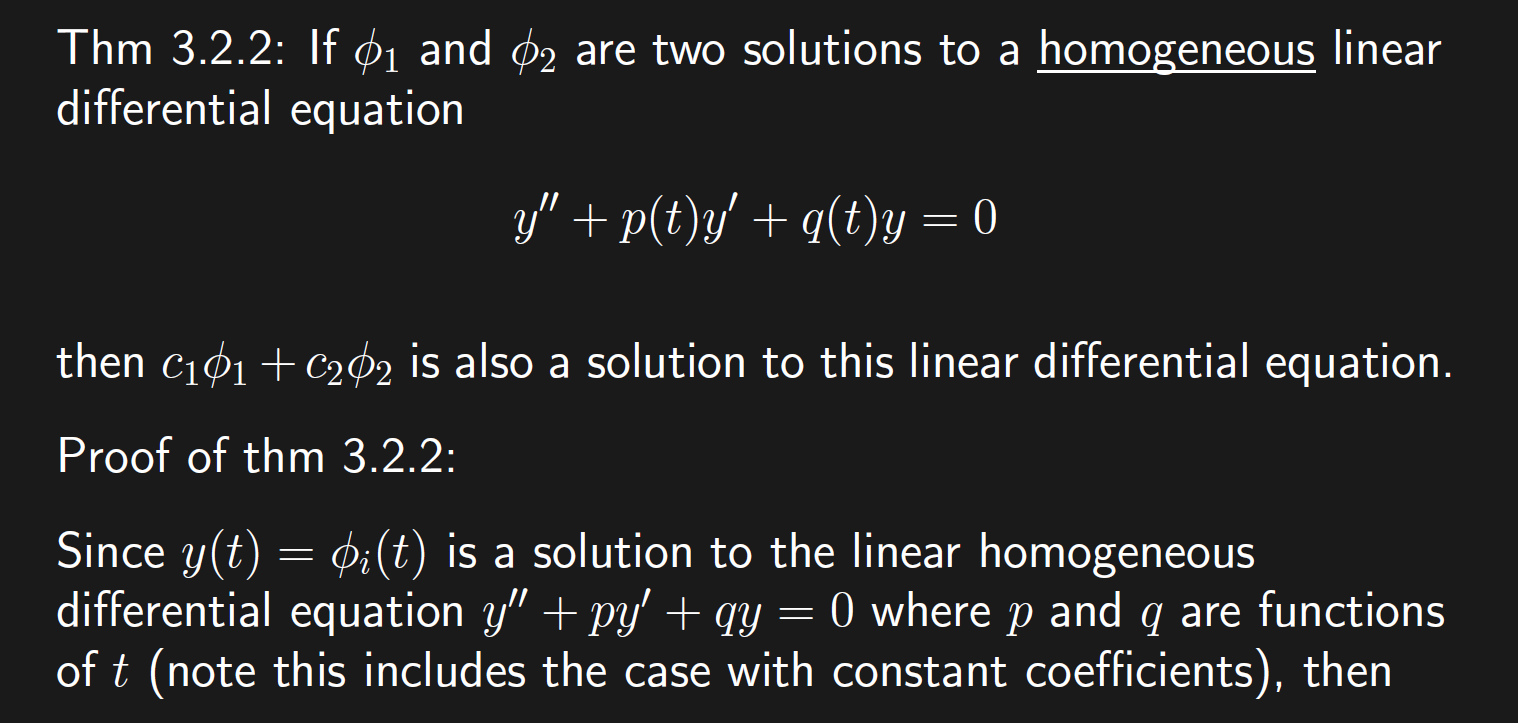 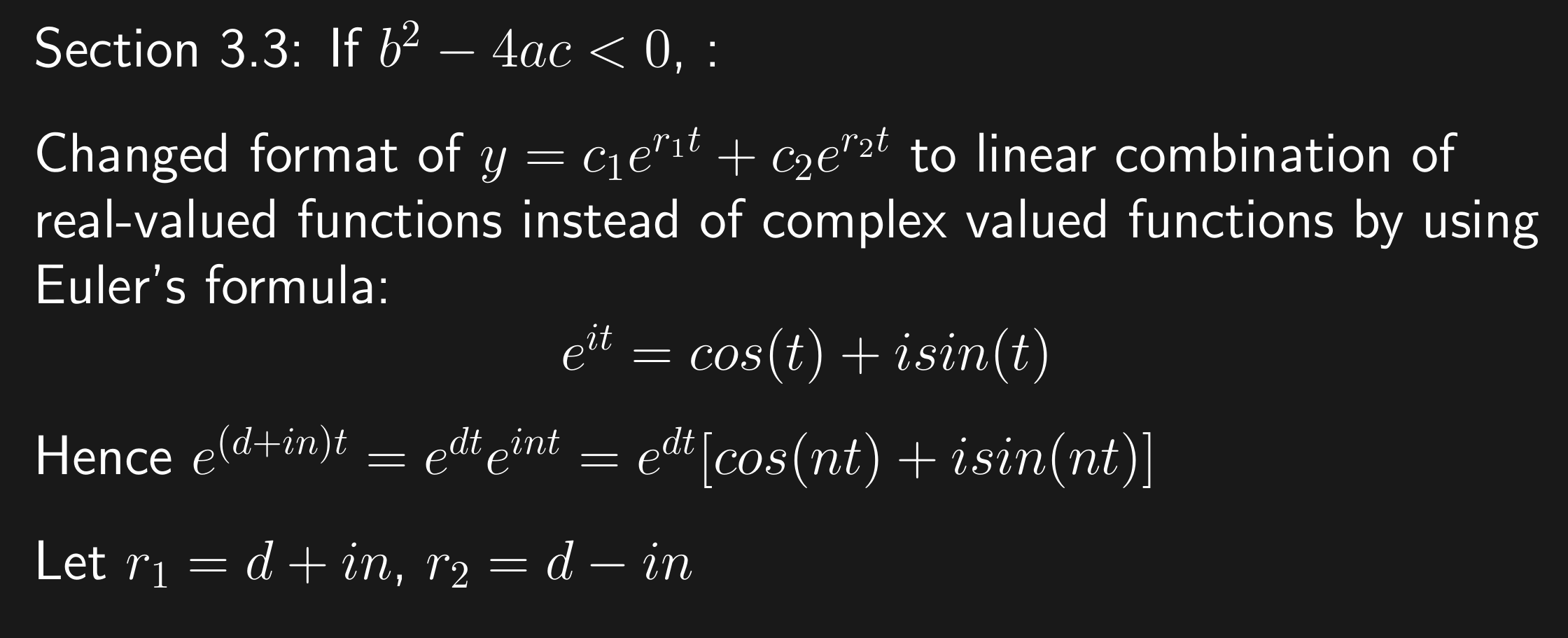 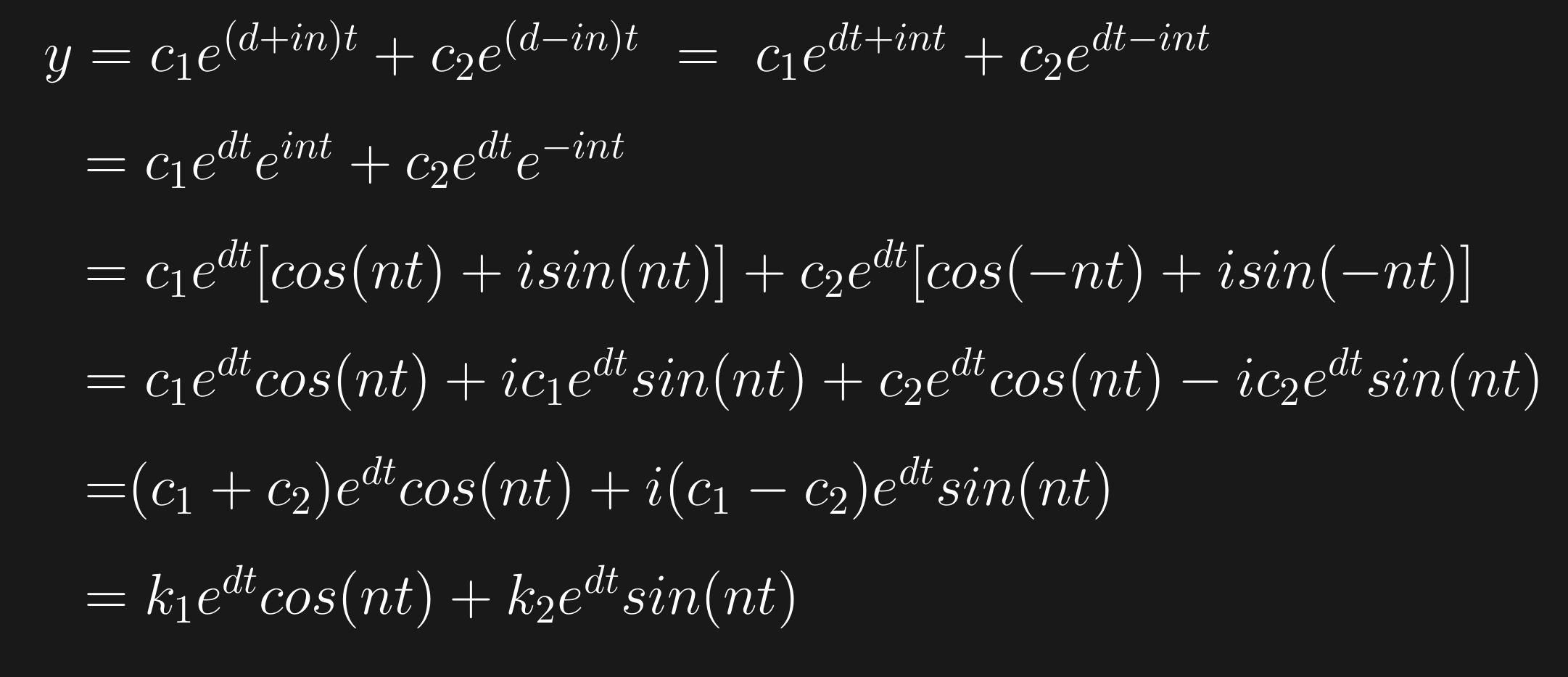 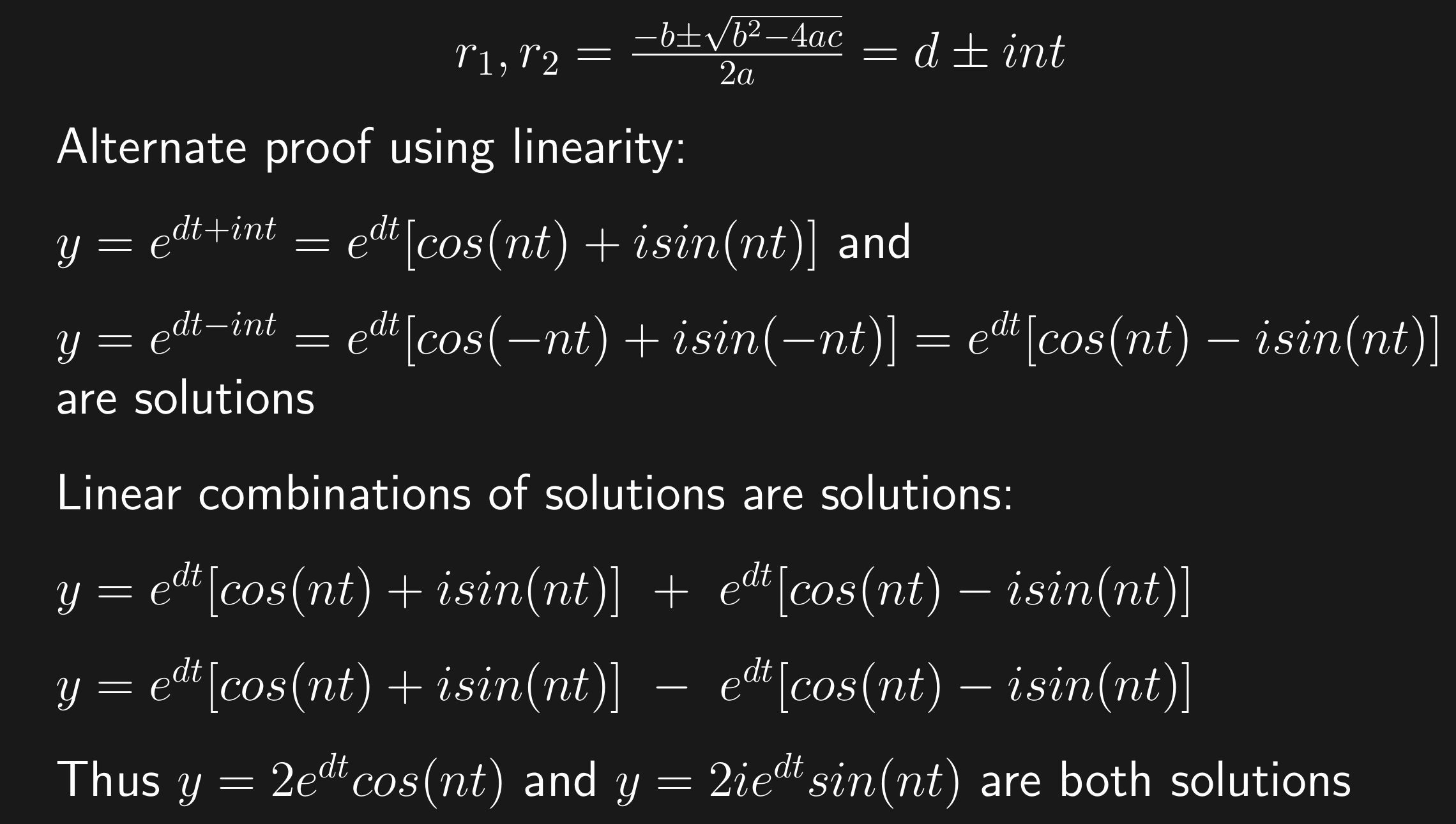 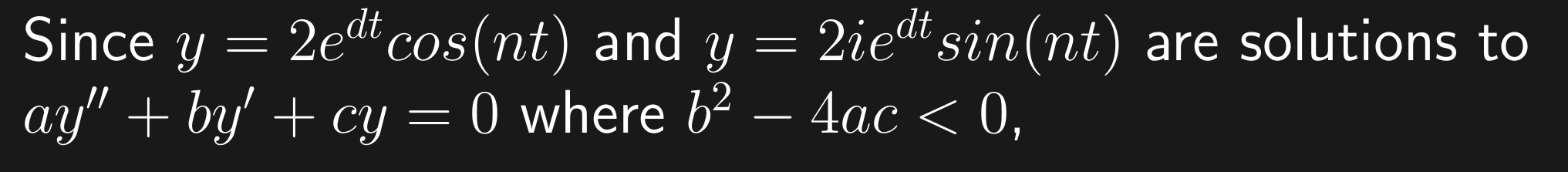 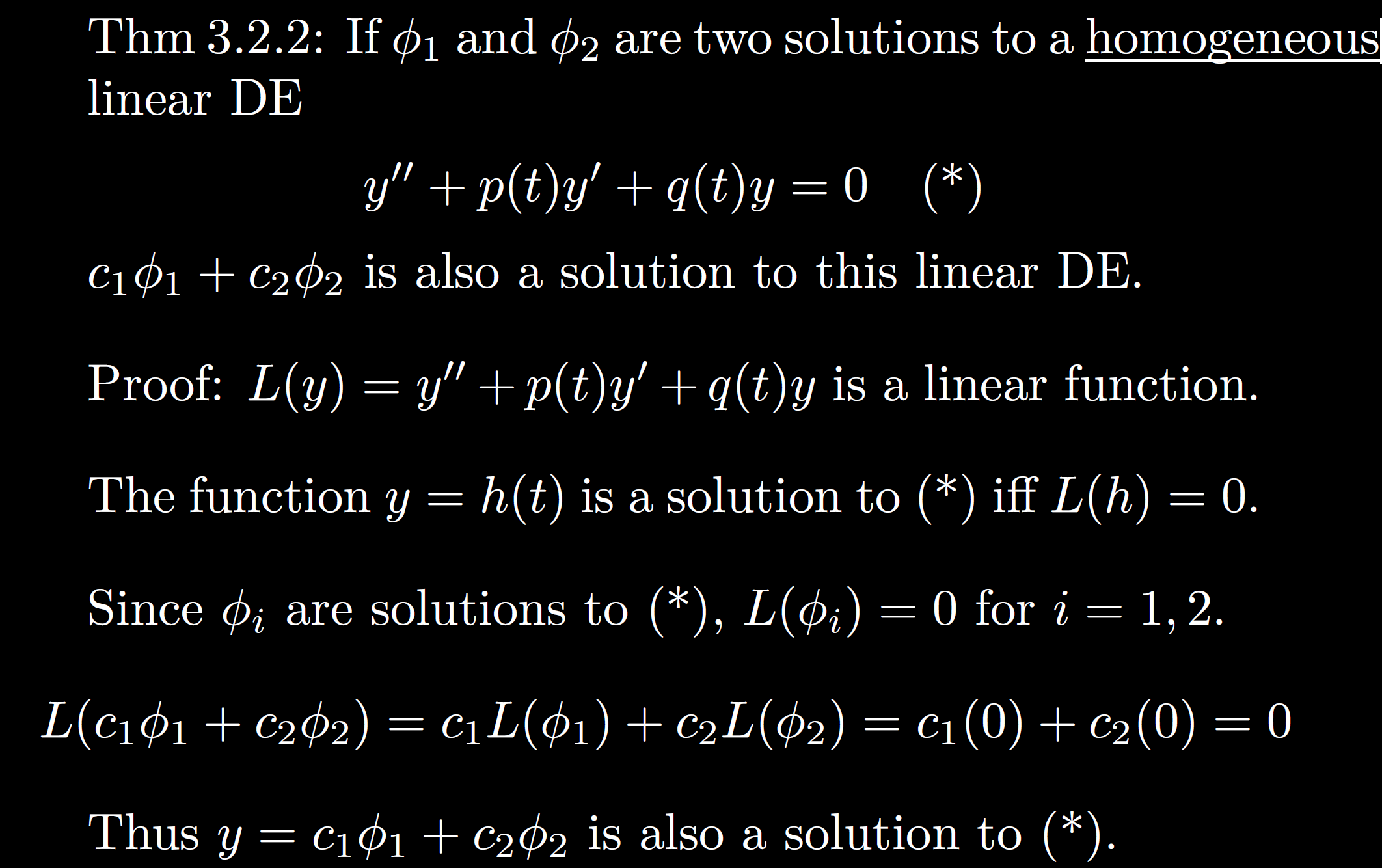 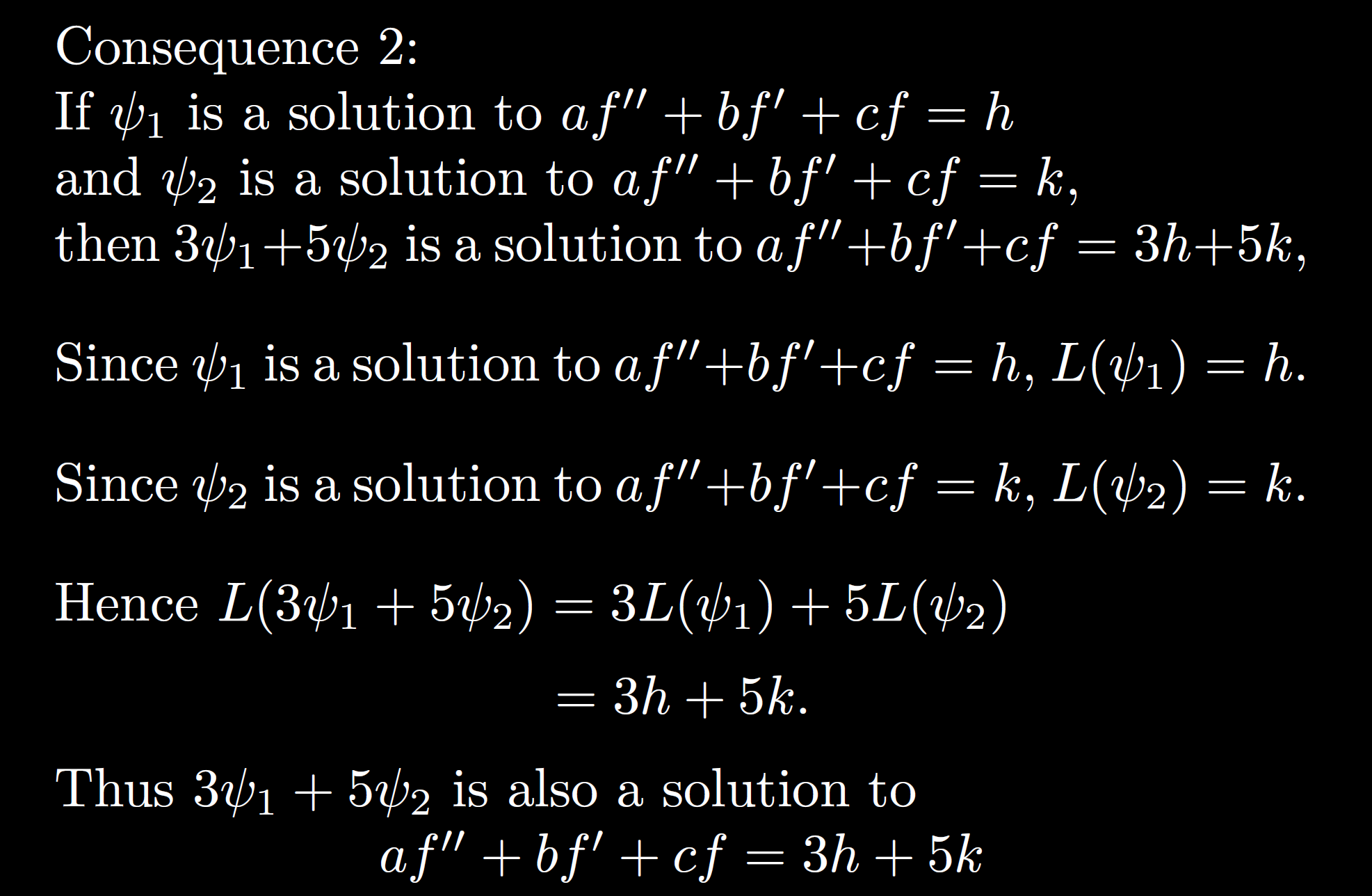 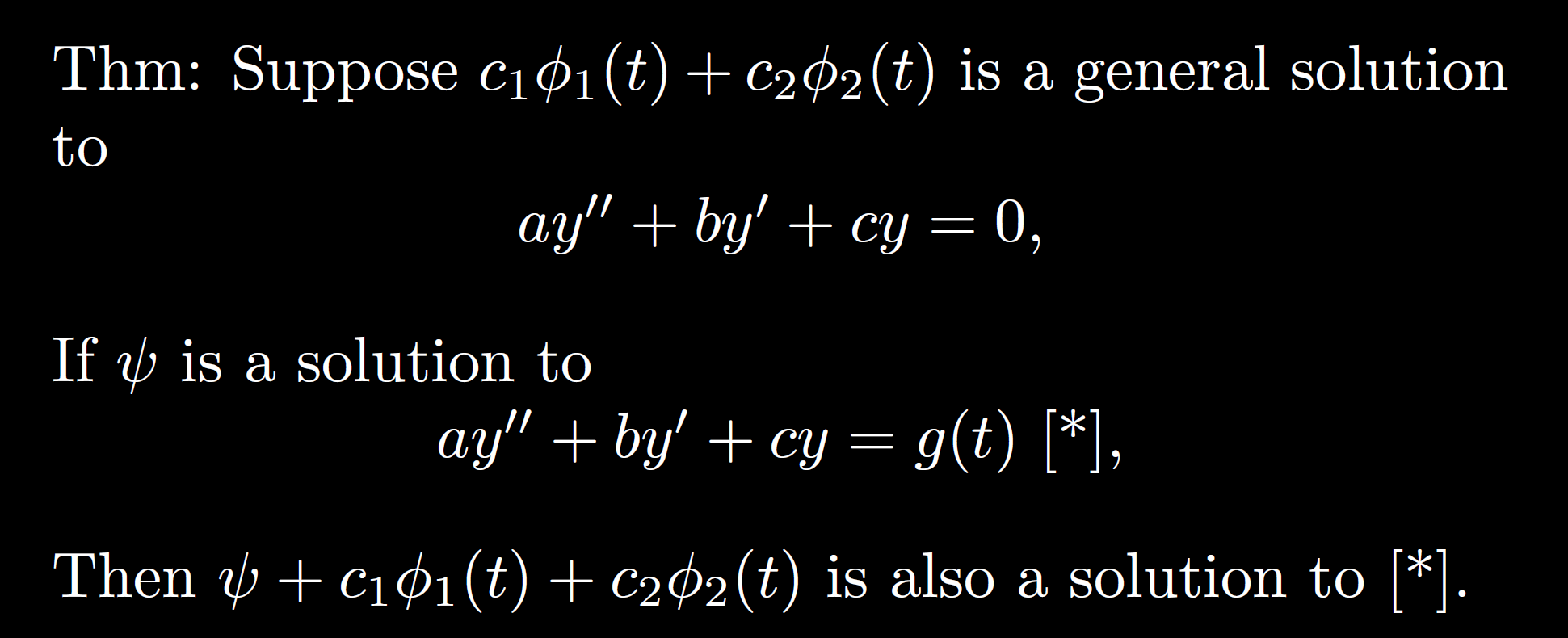 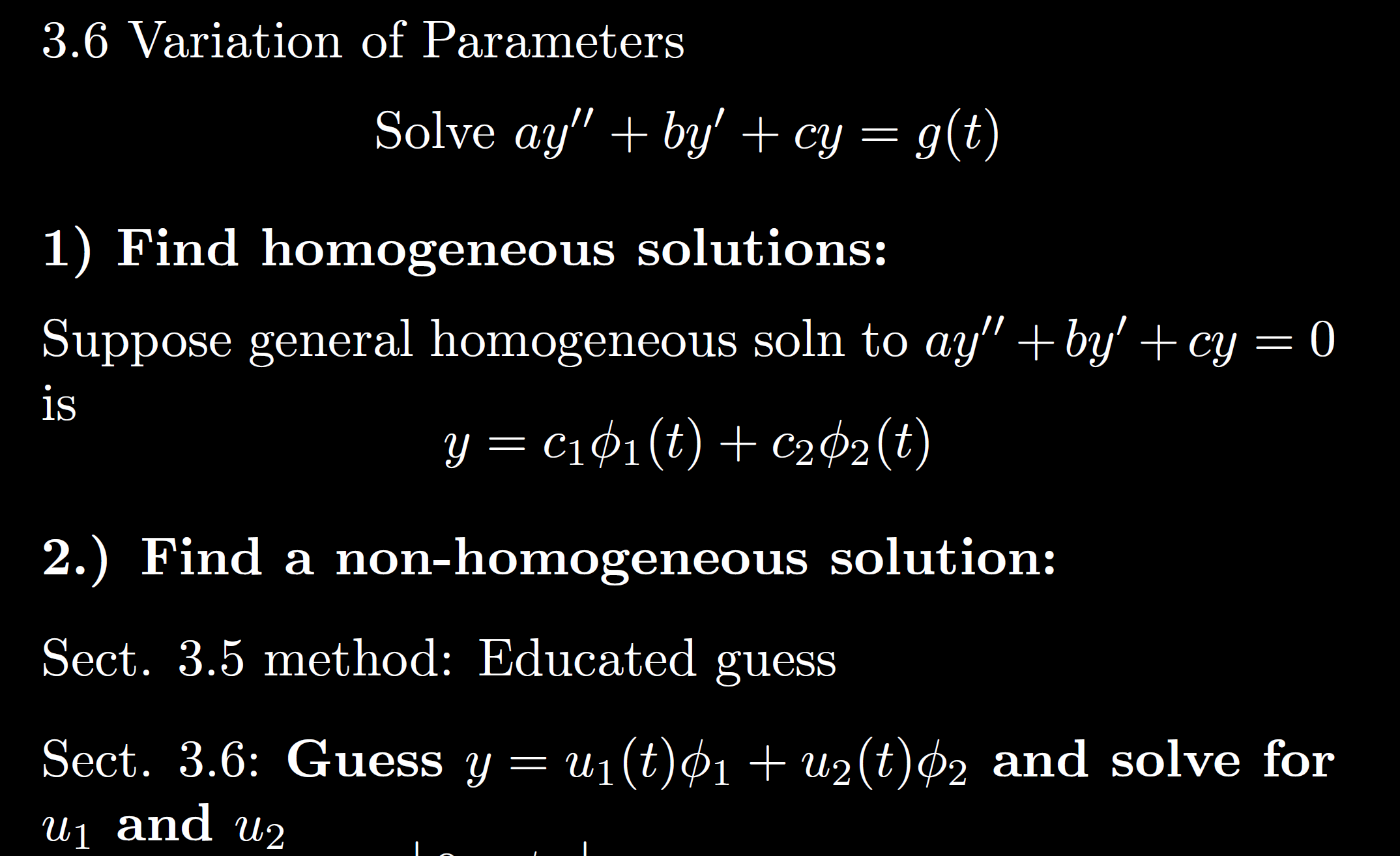 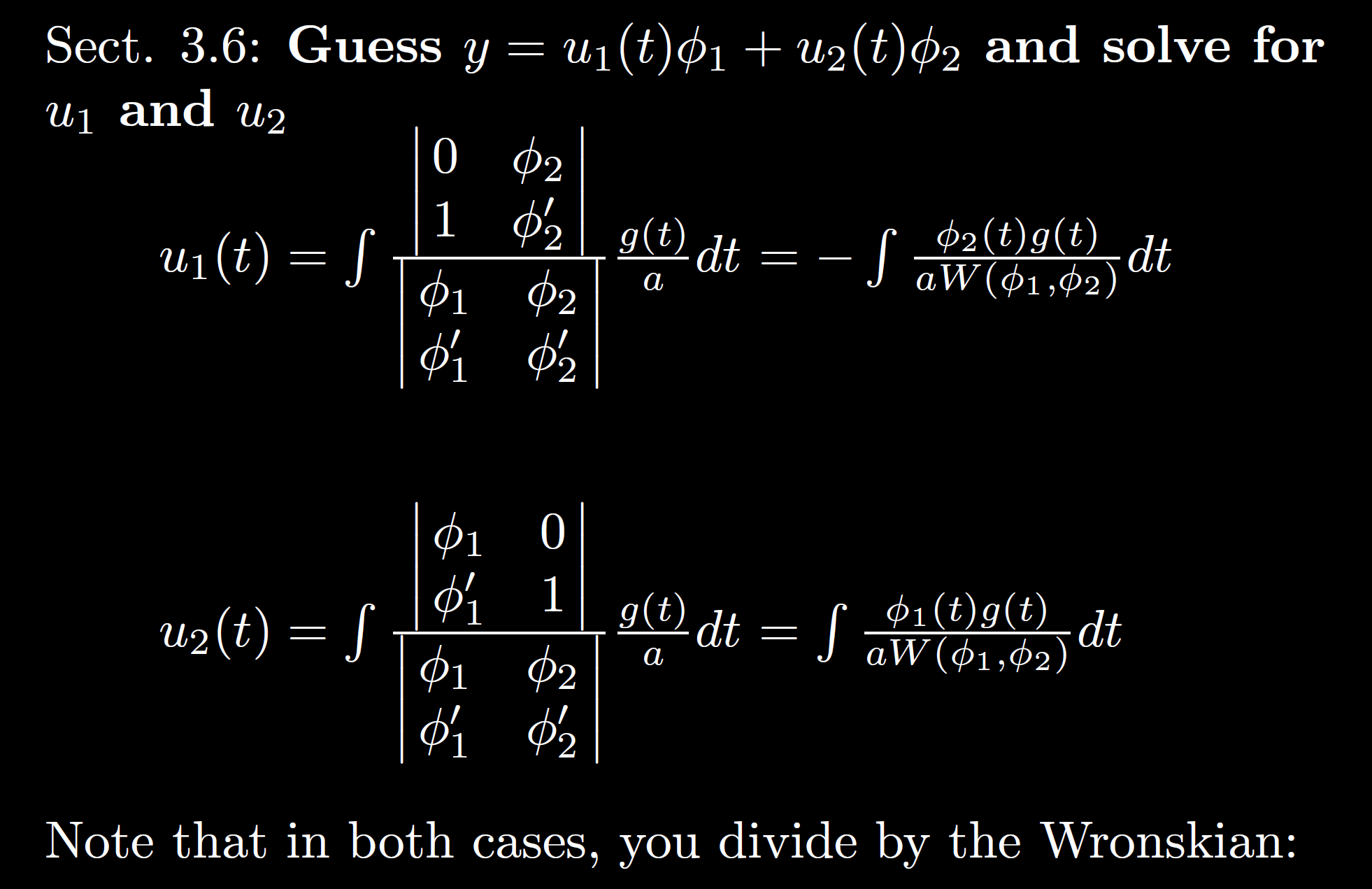 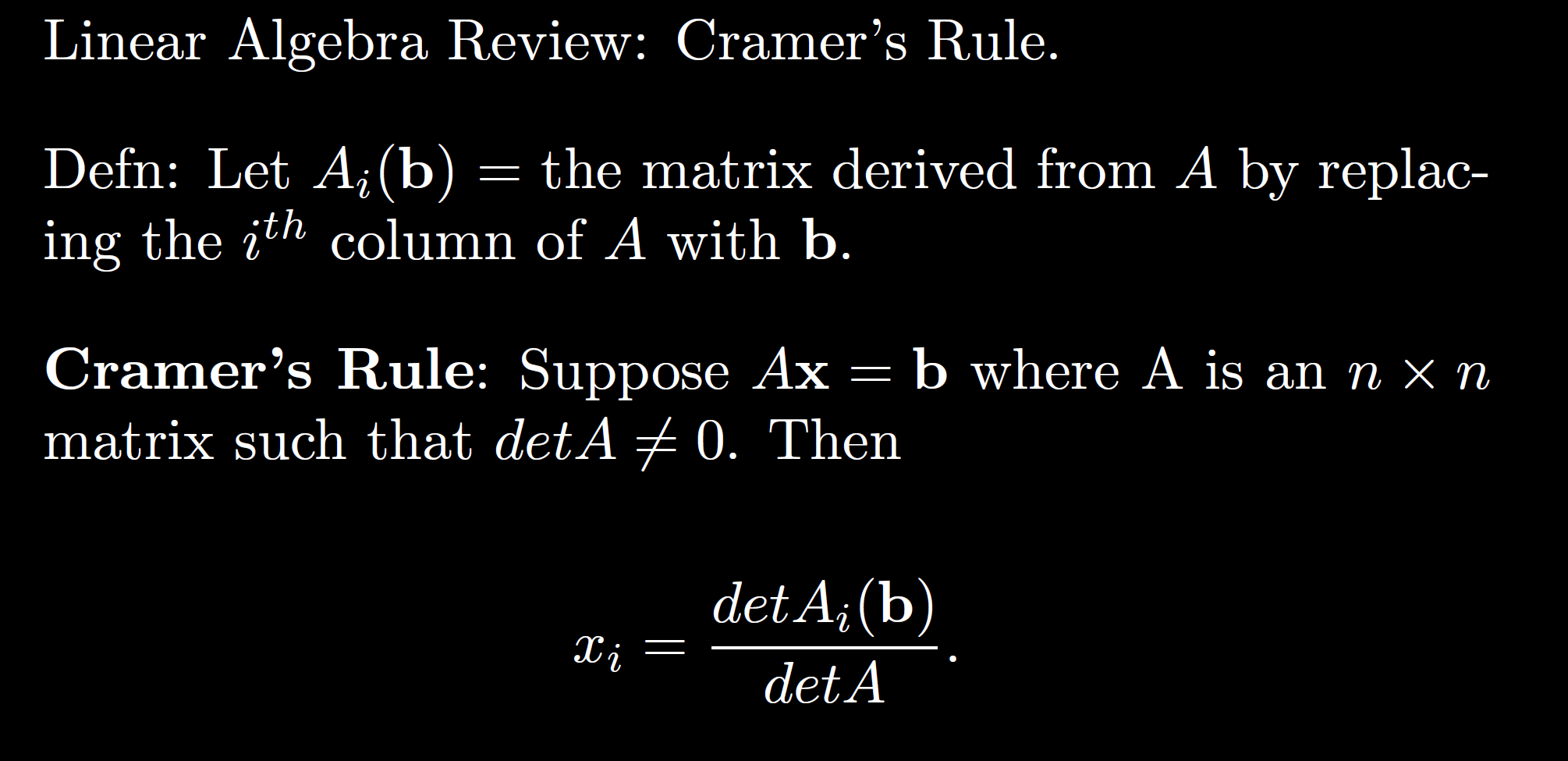 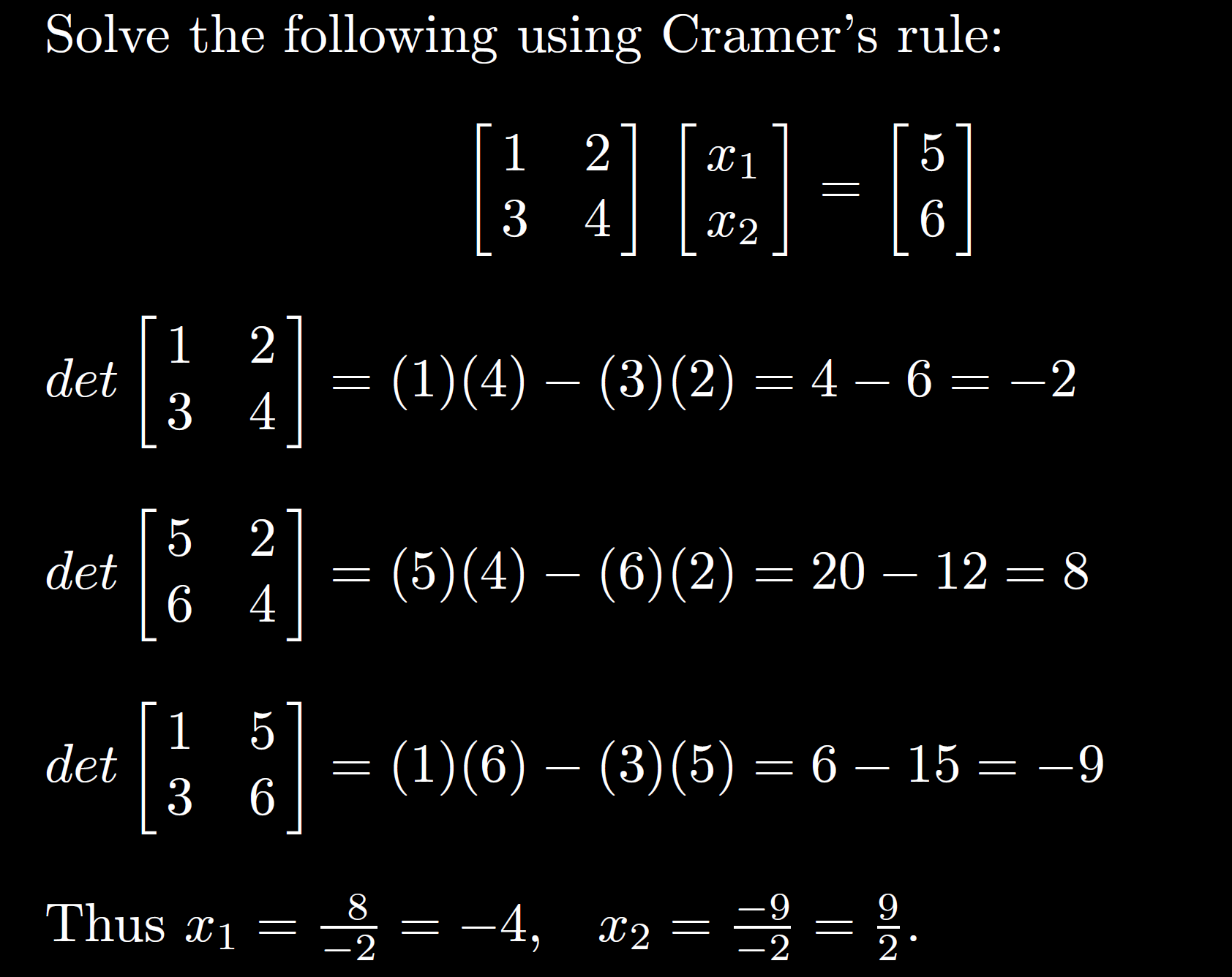 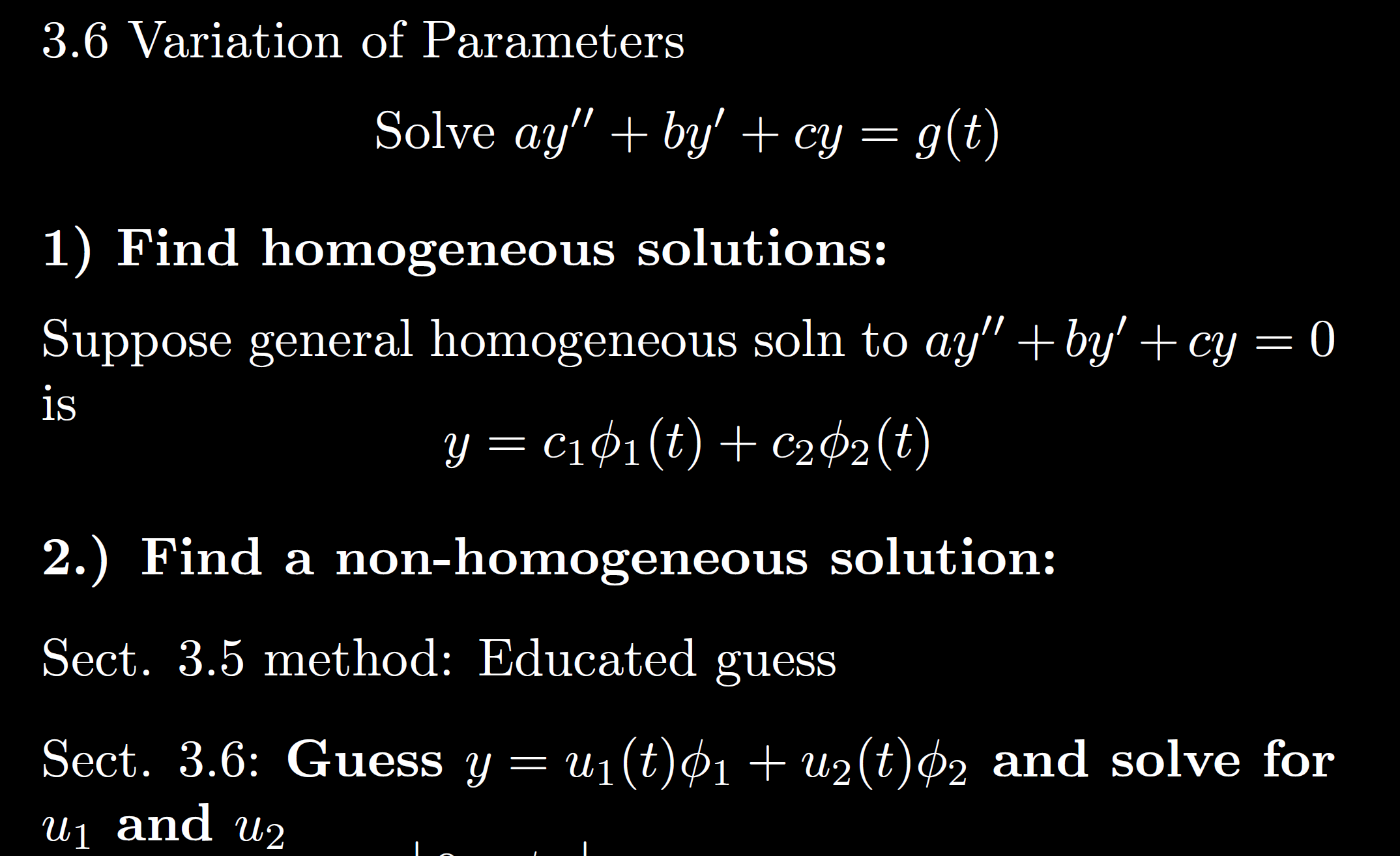 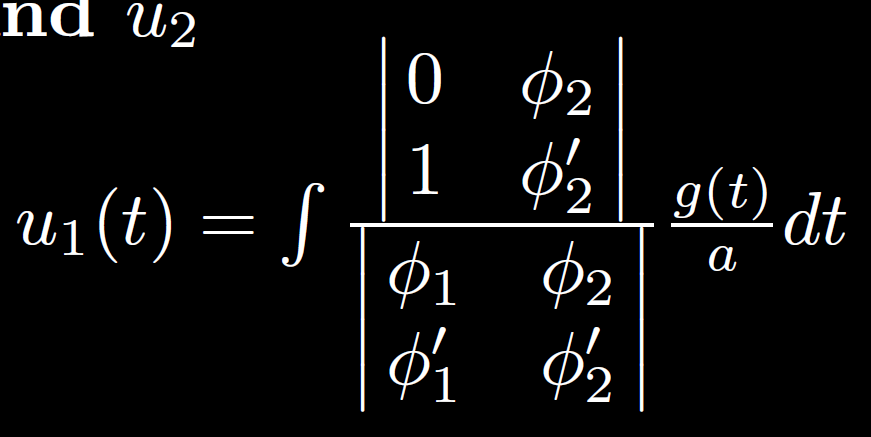 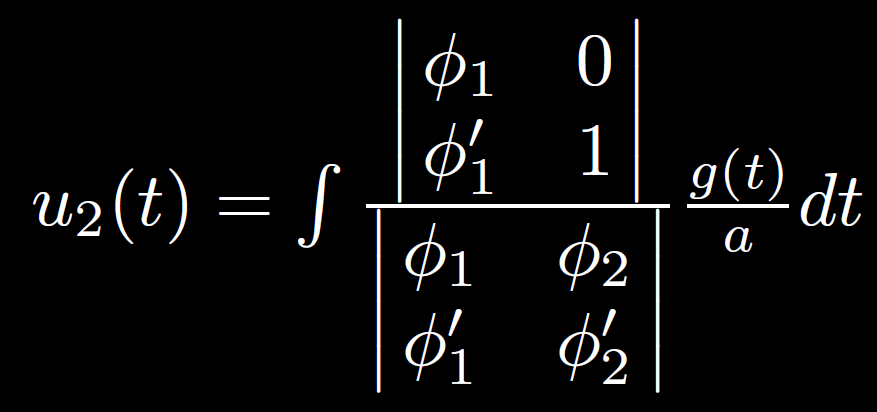 Derivation (note a = 1)
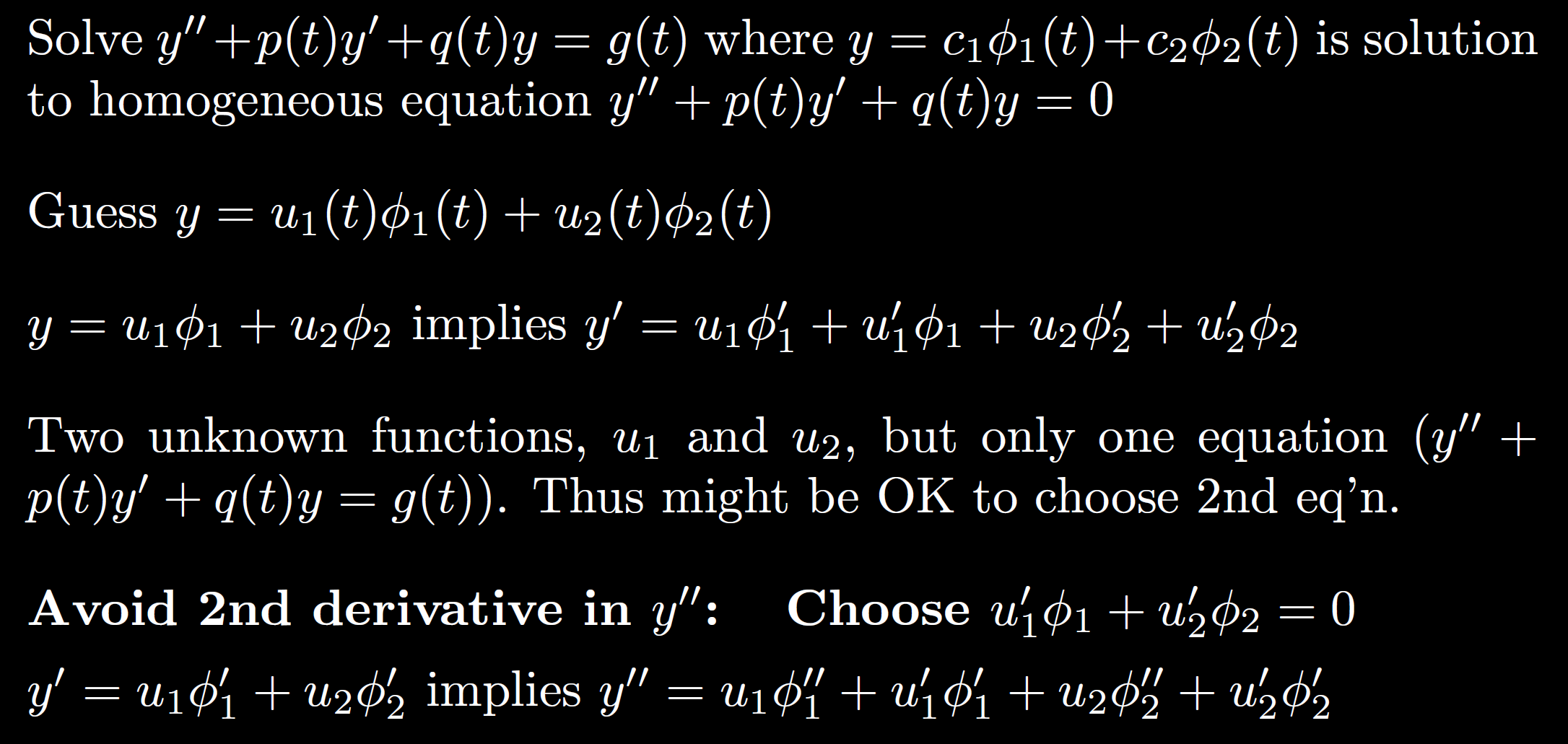 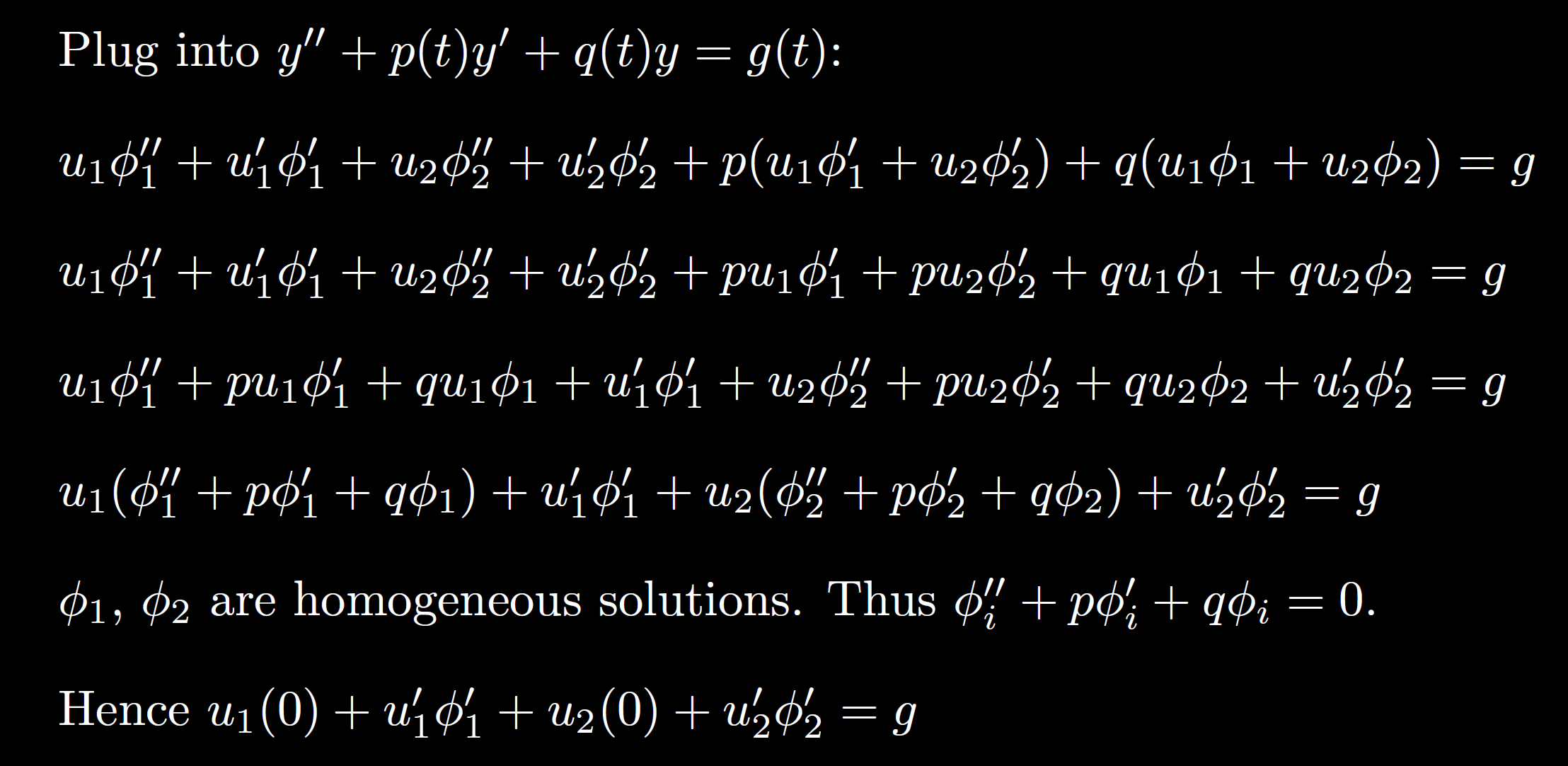 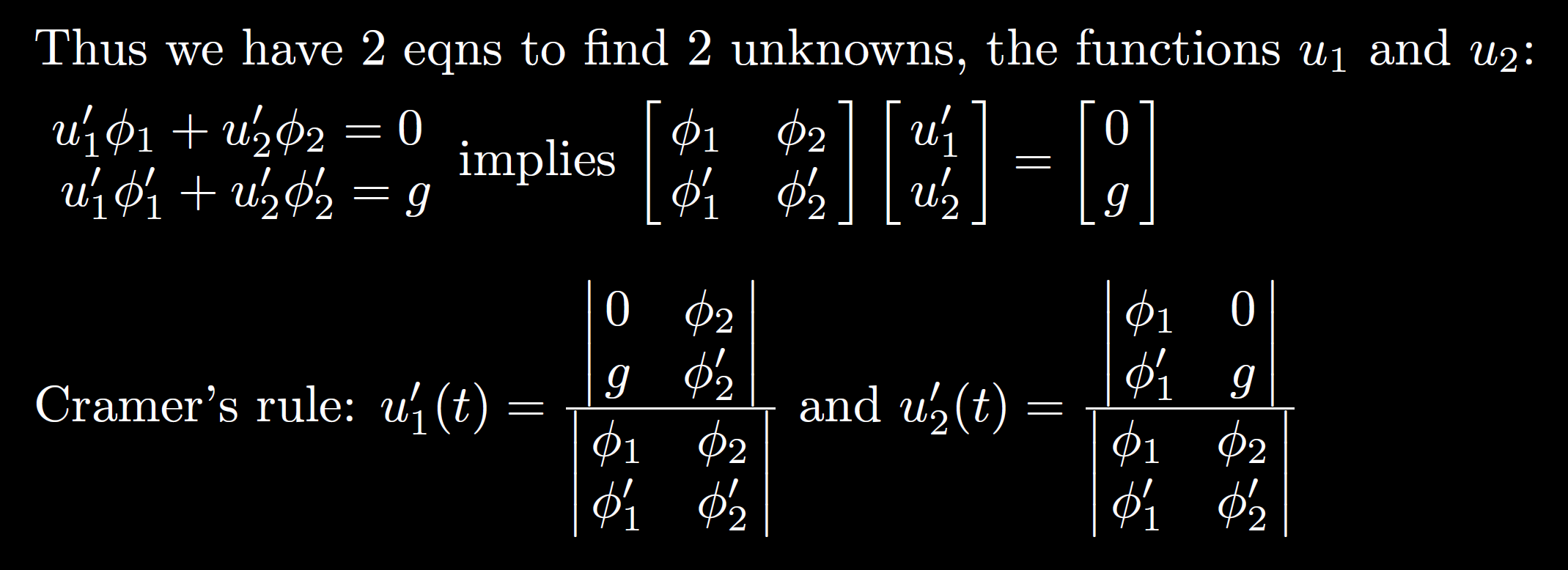 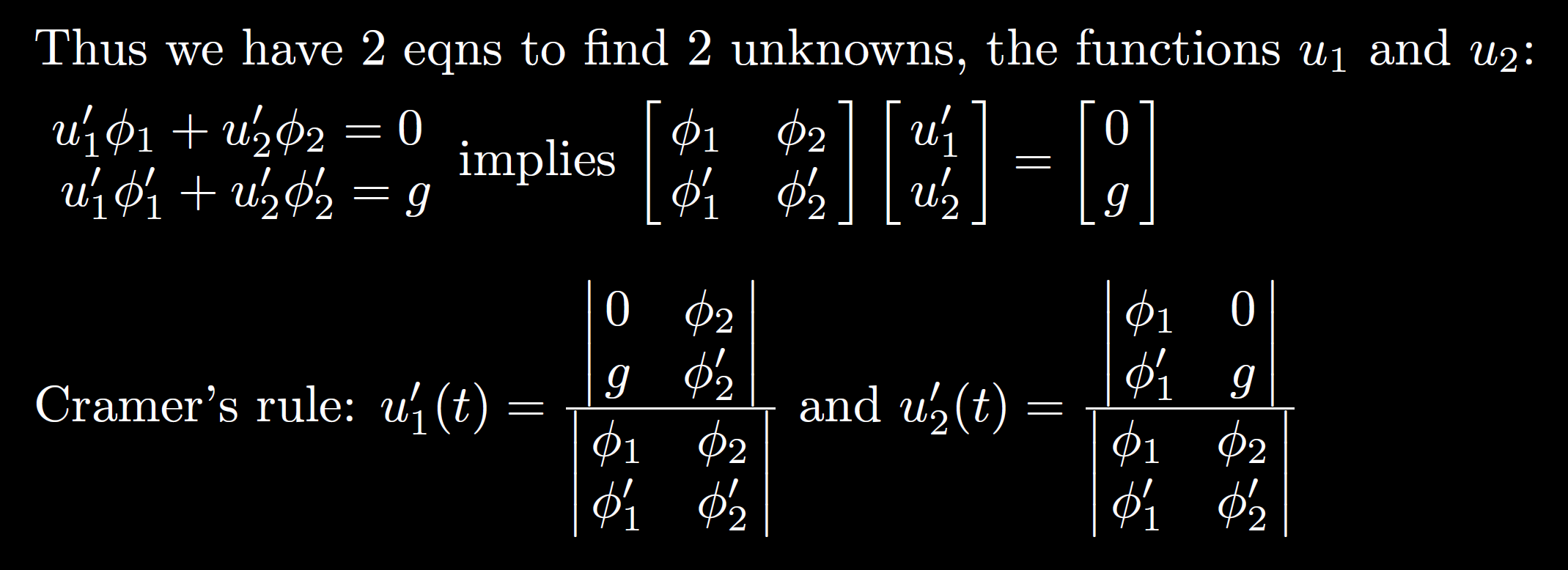 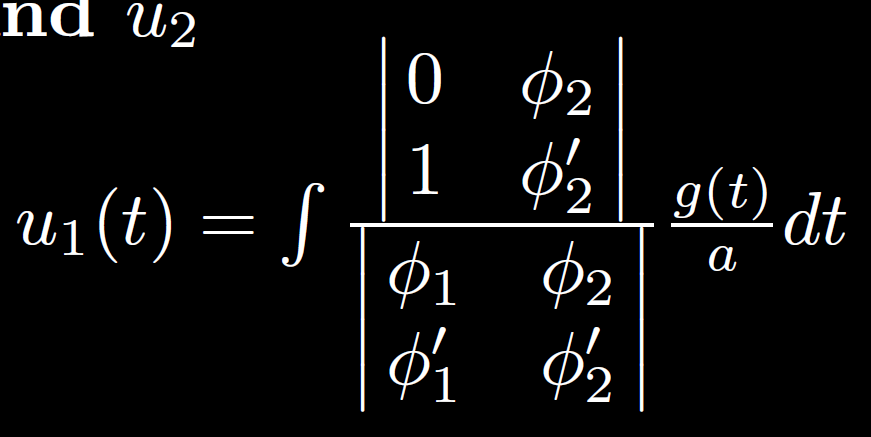 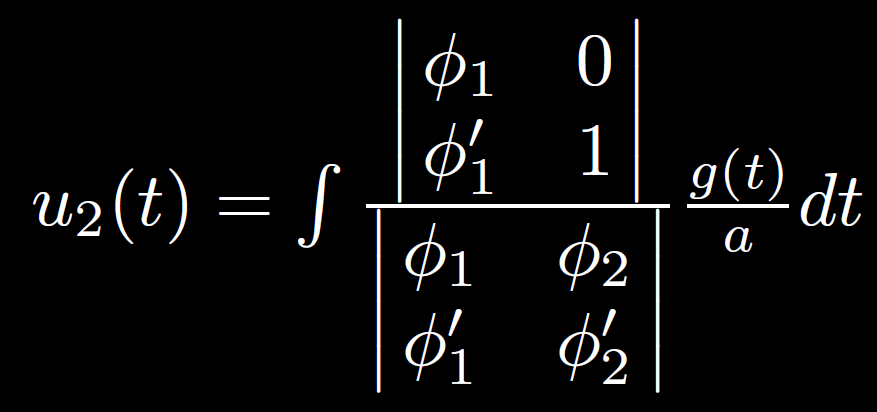 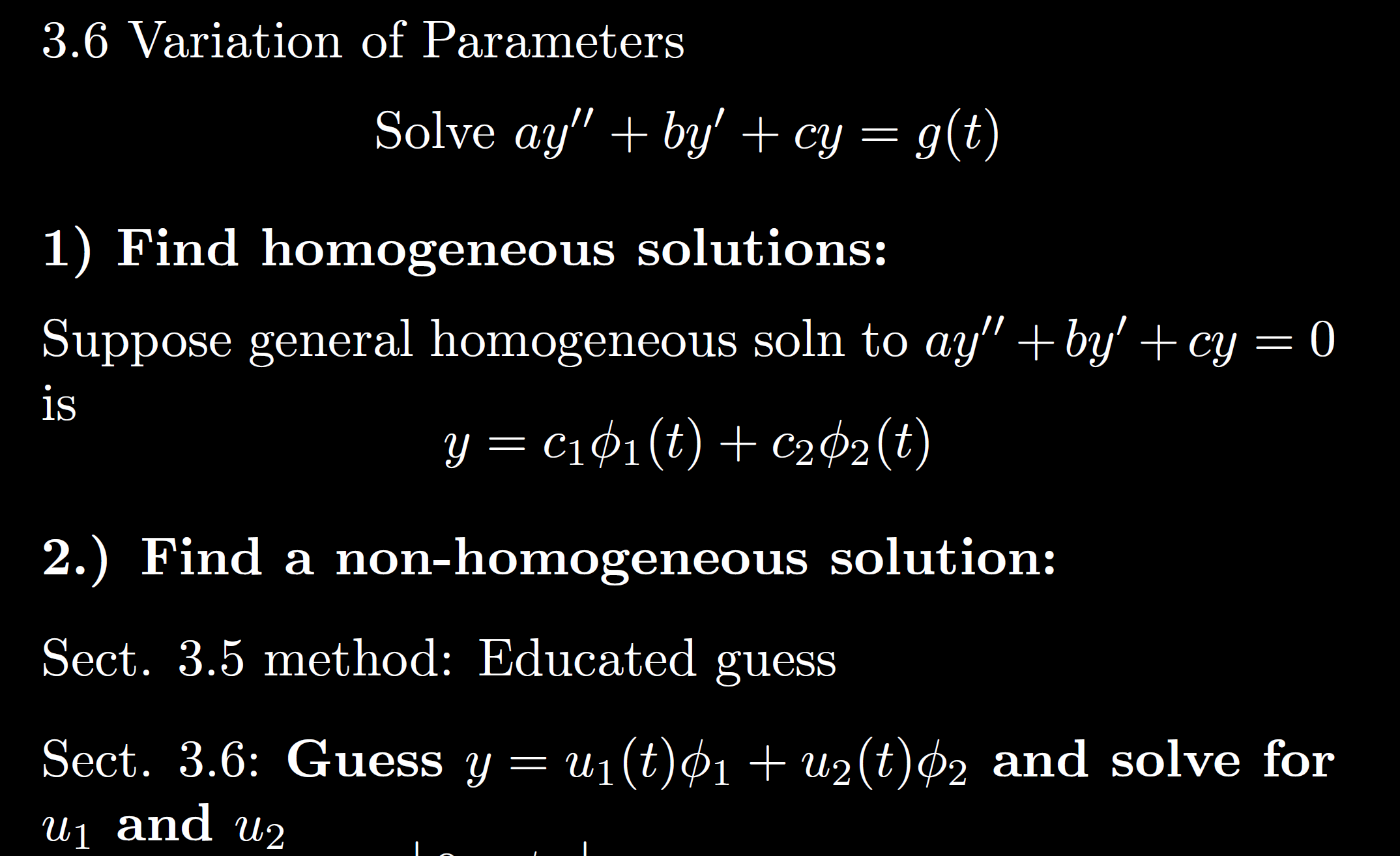 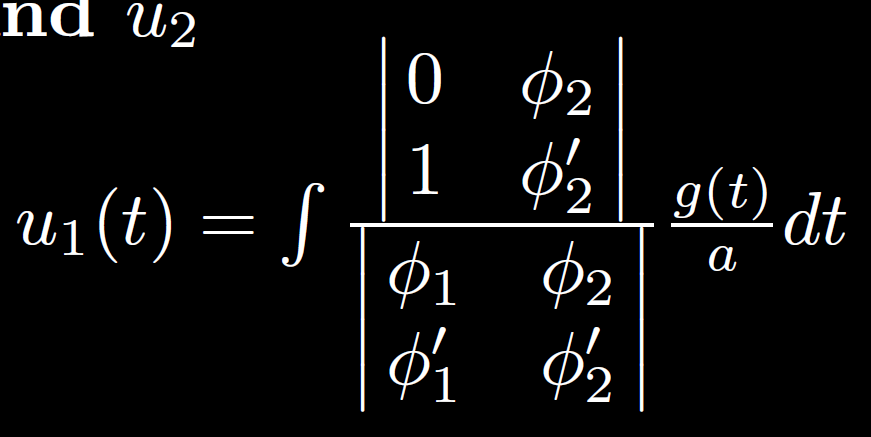 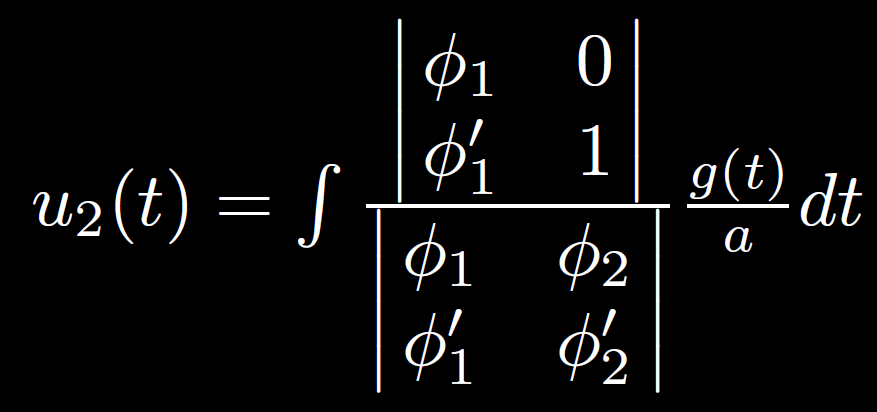 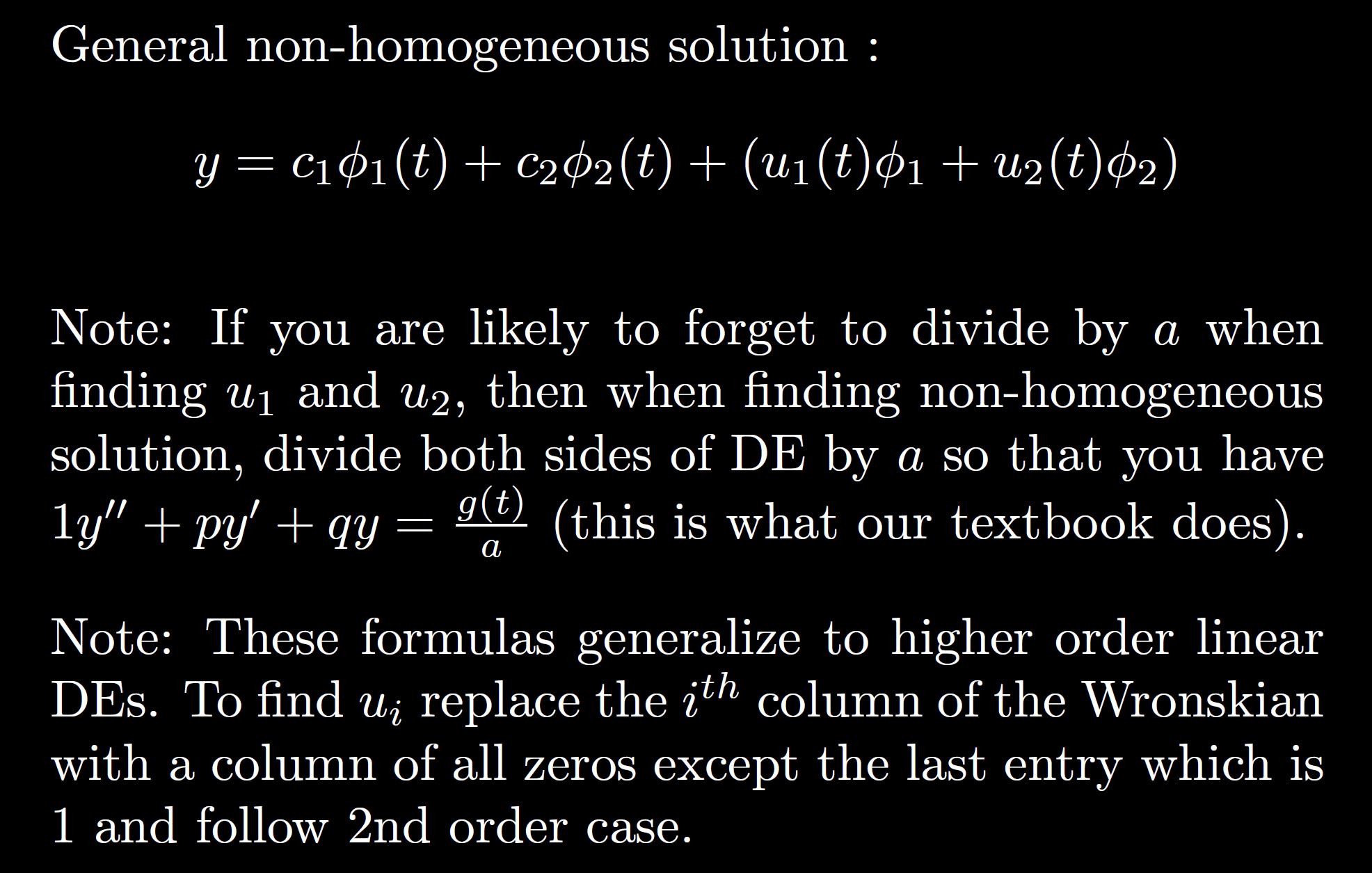 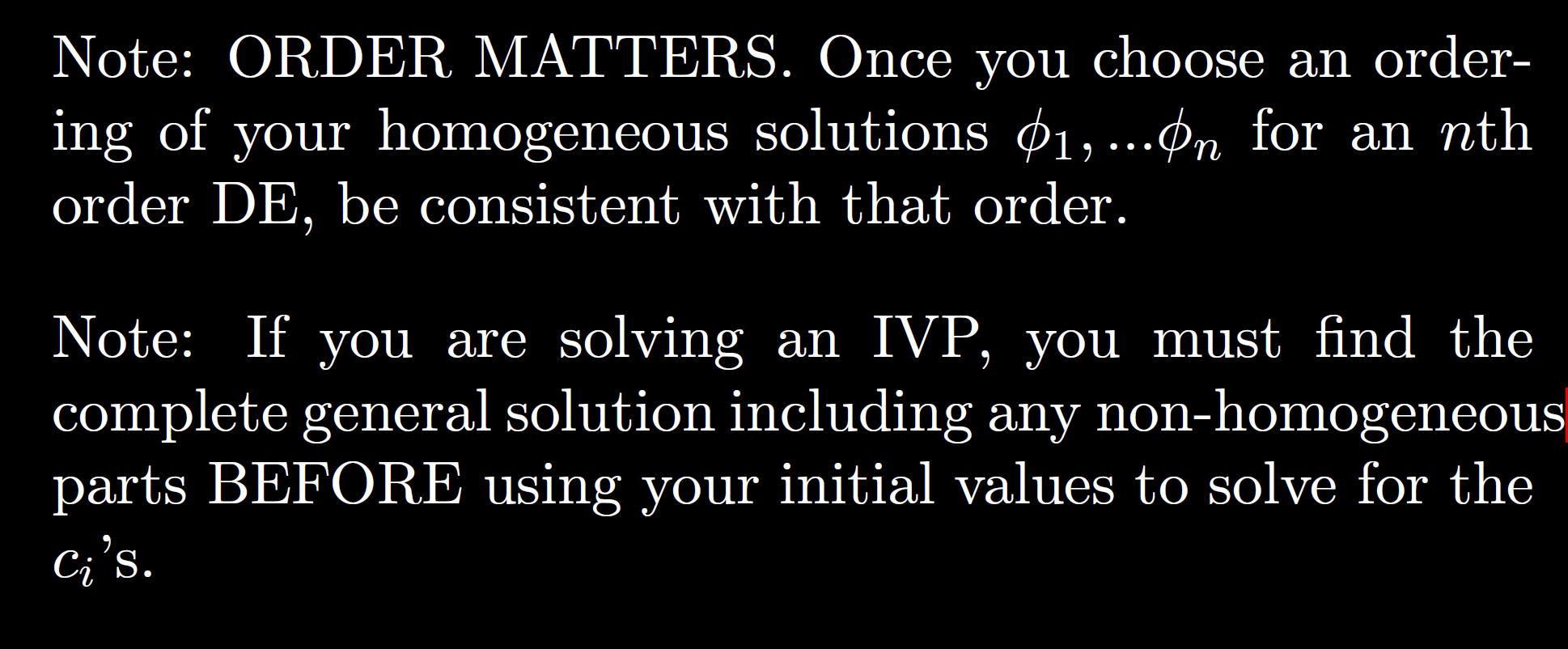 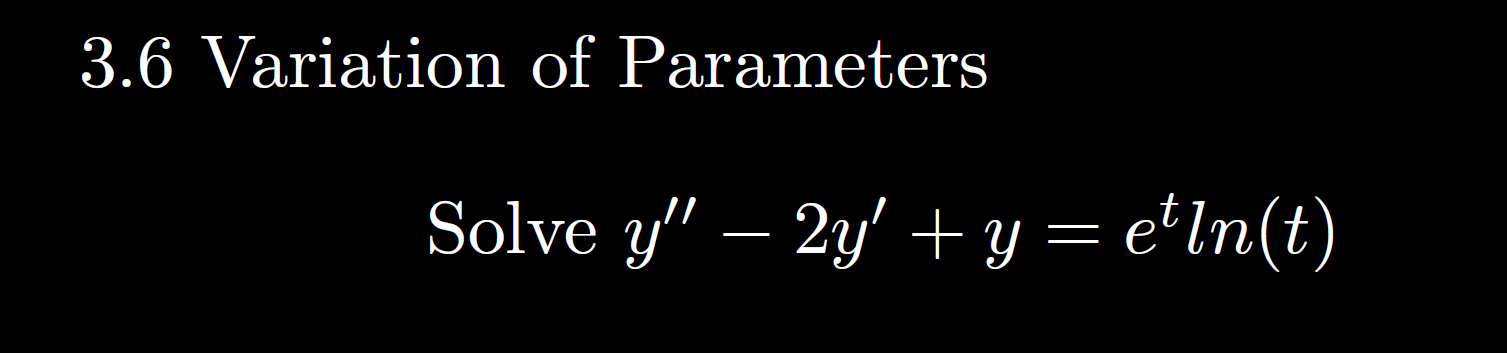 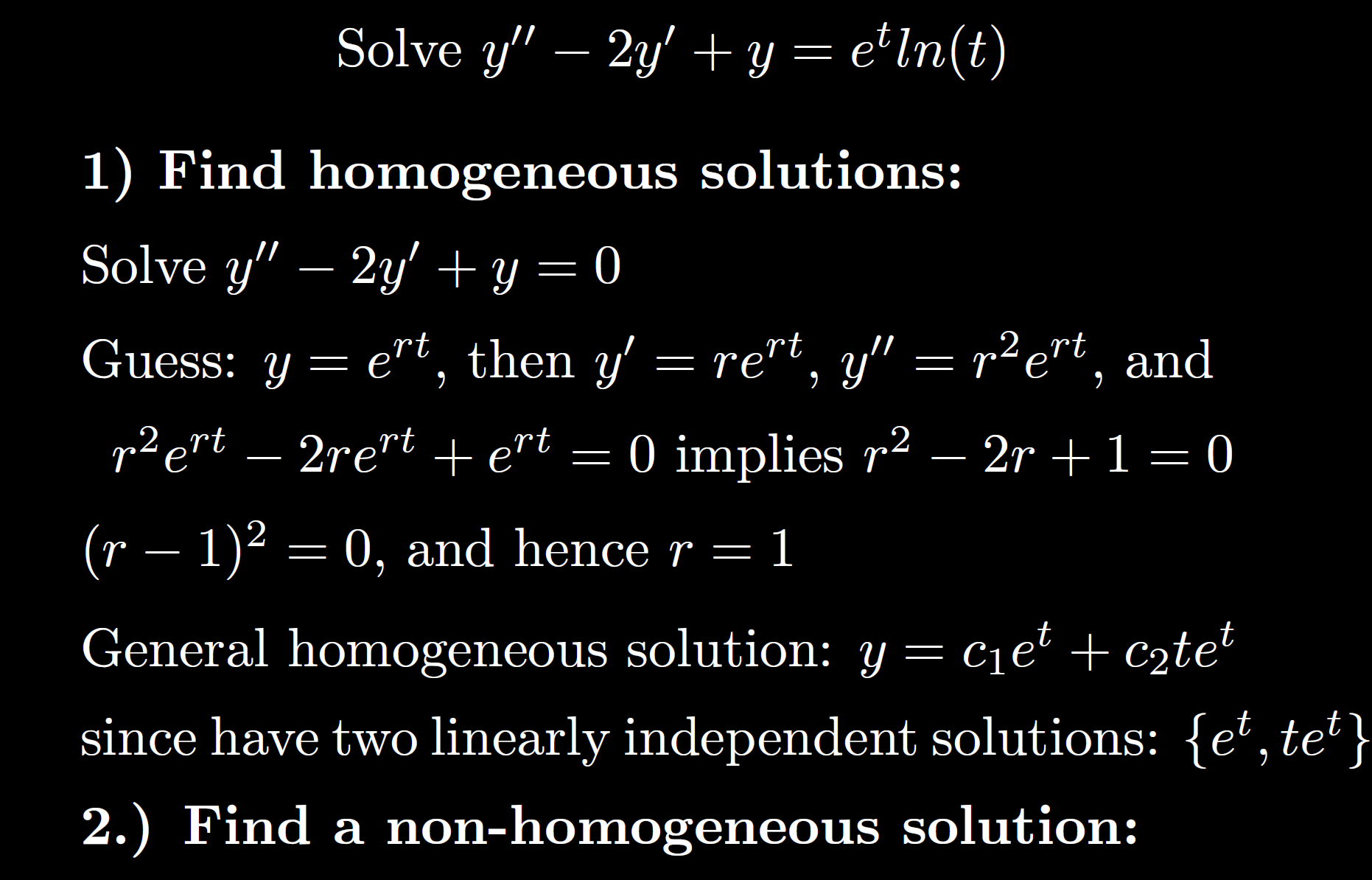 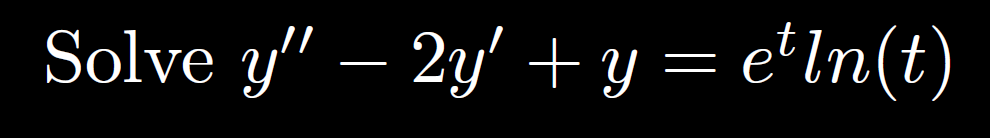 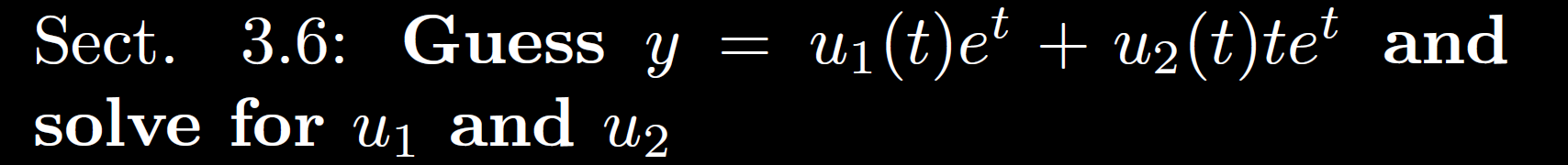 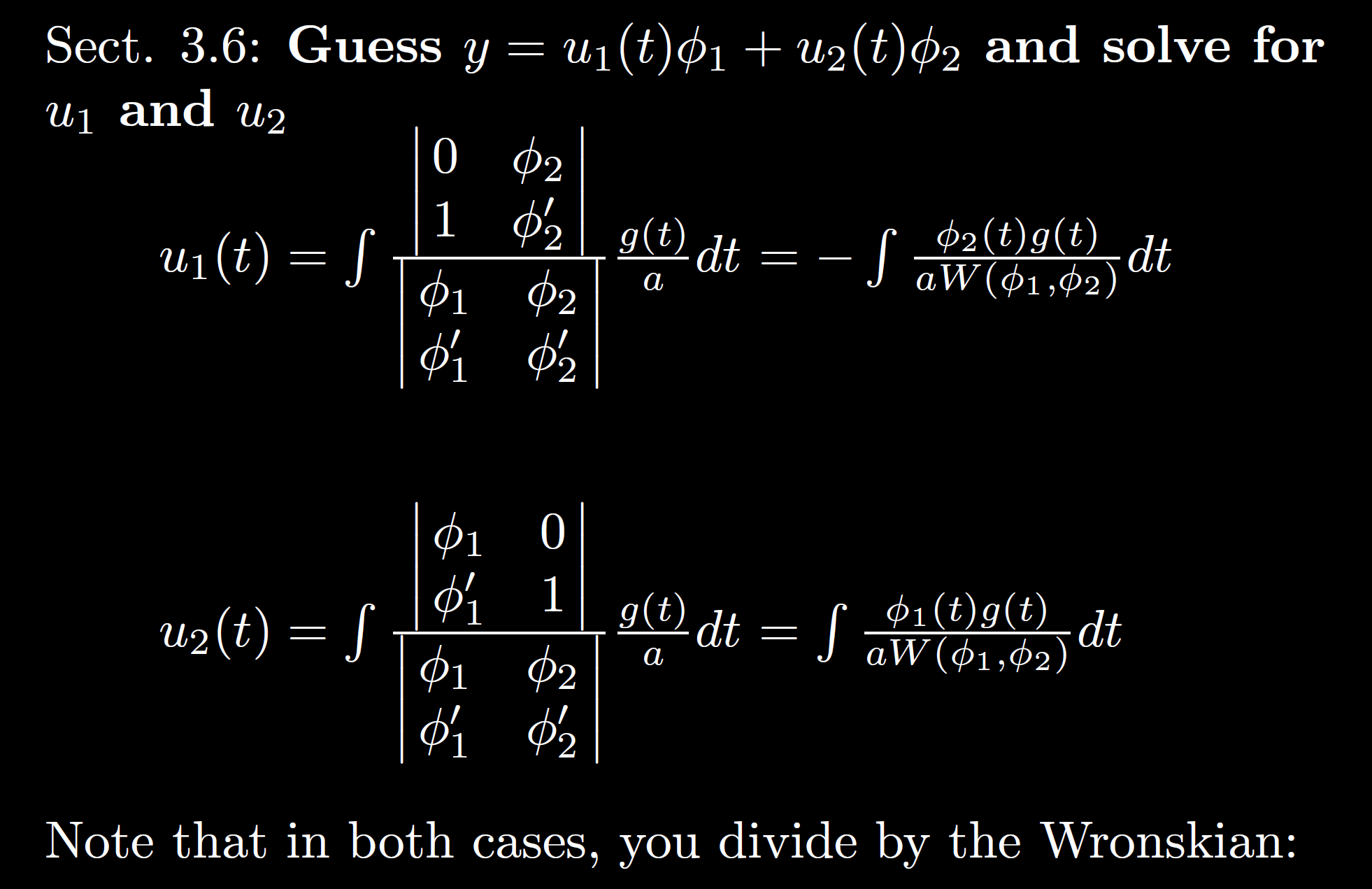 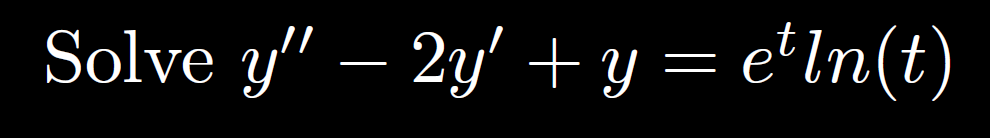 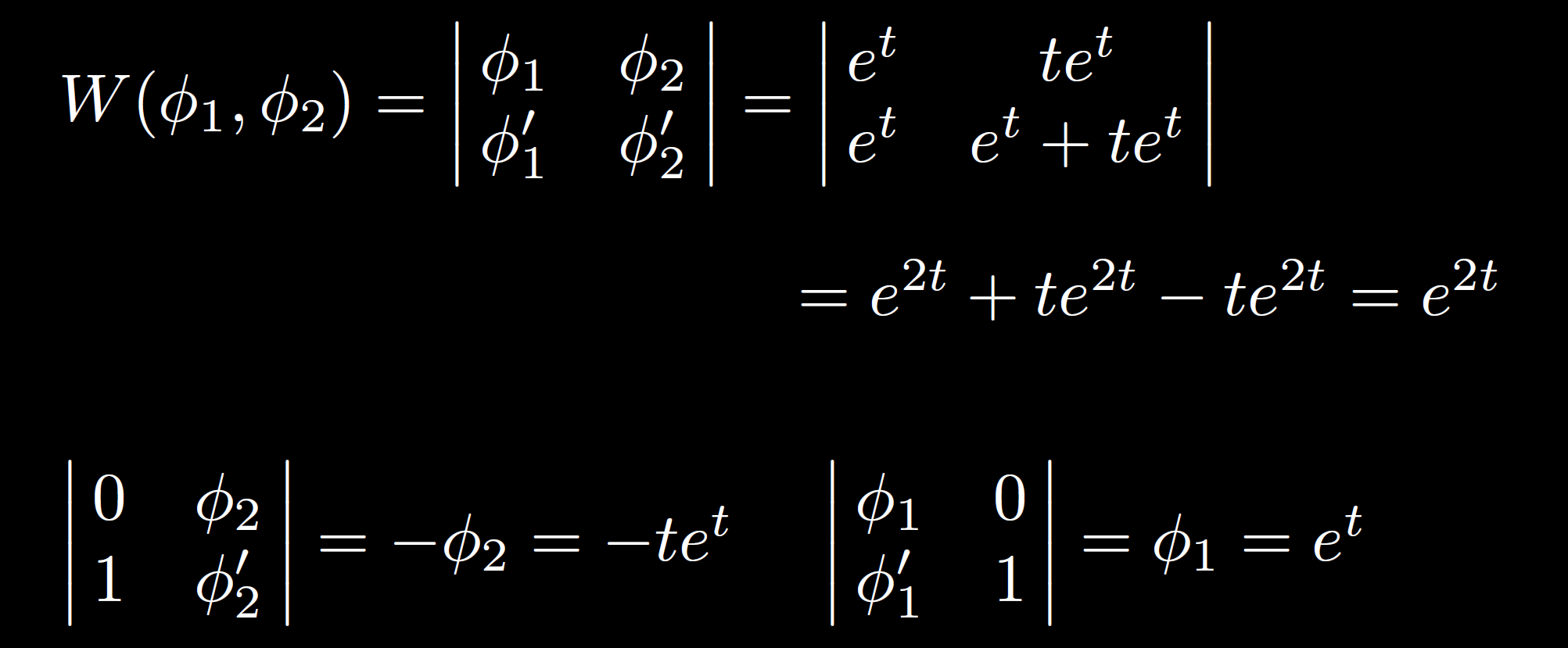 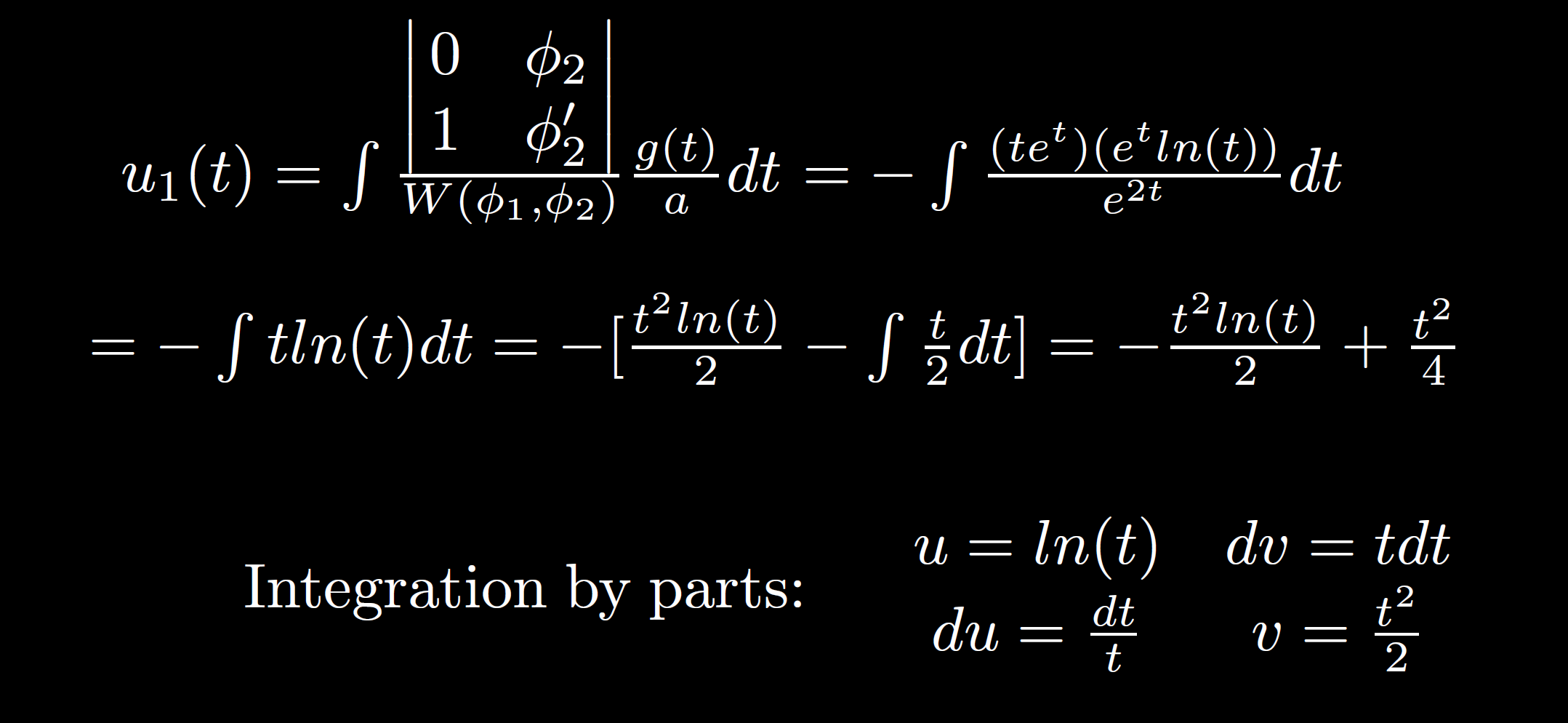 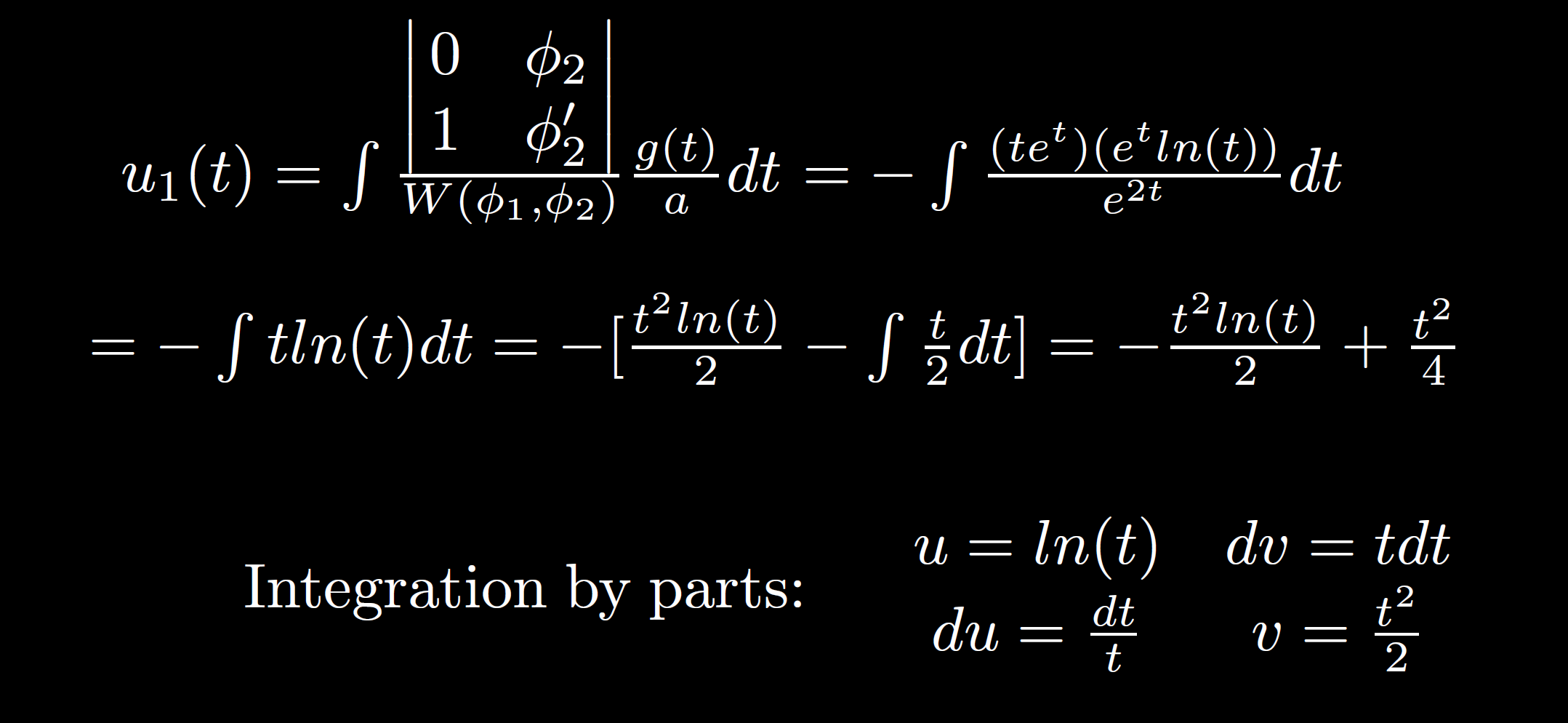 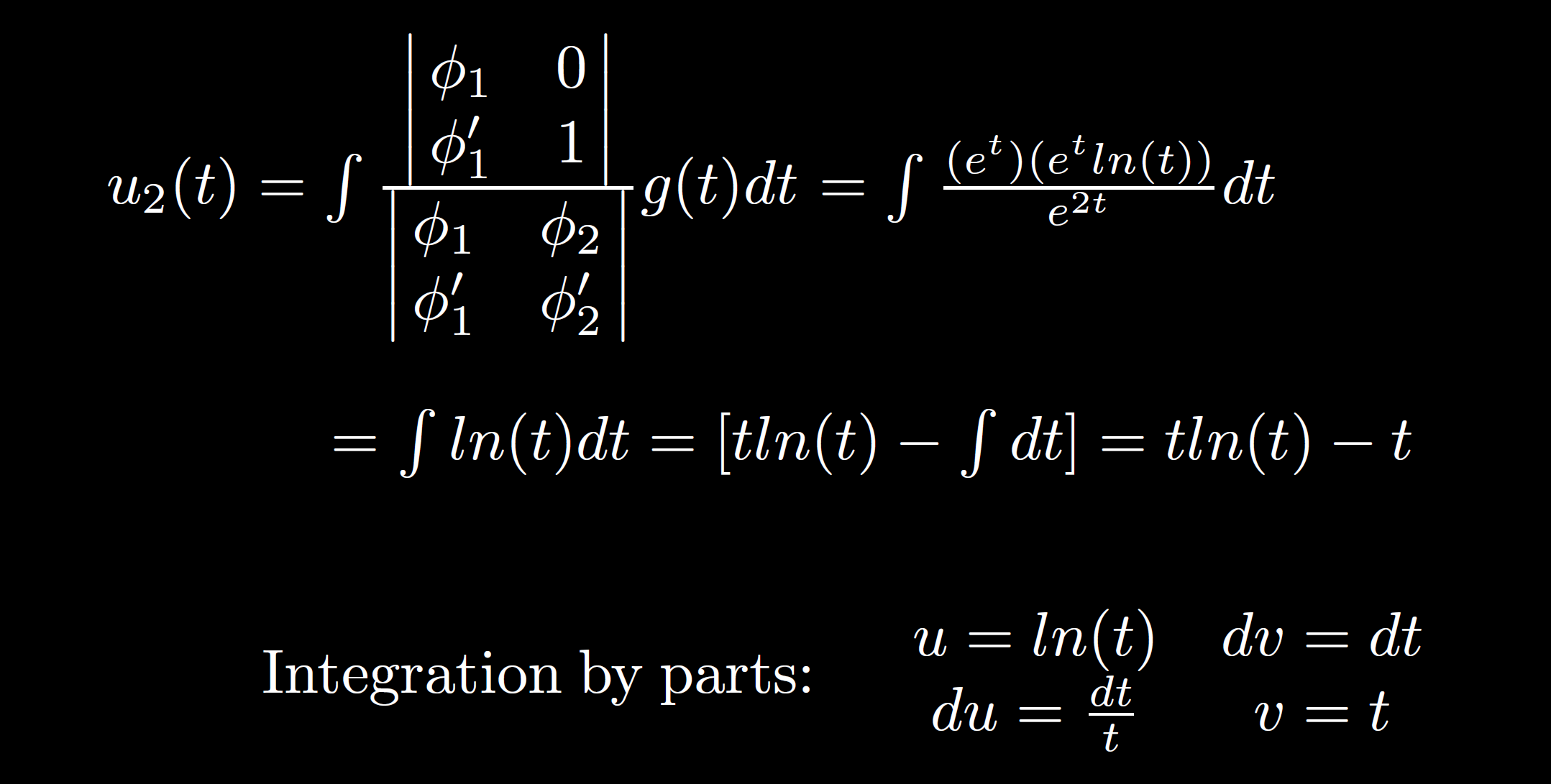 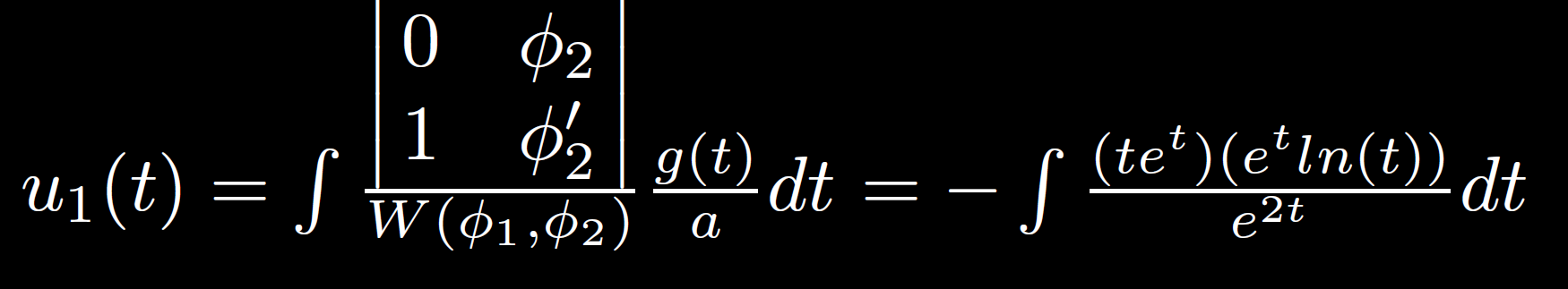 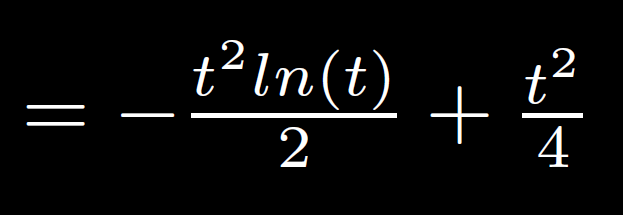 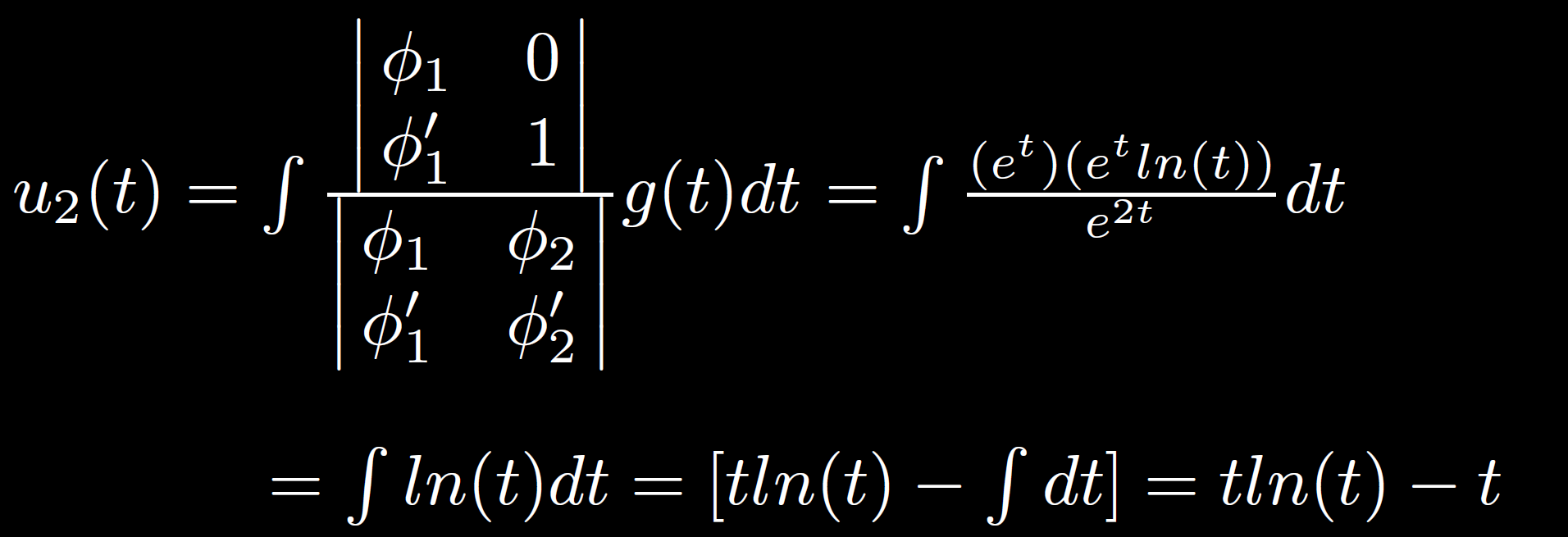 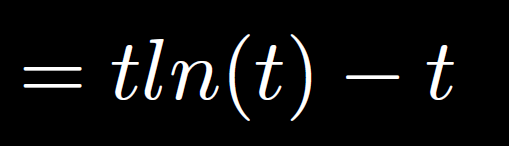 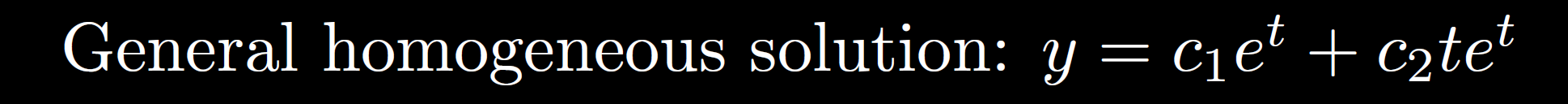 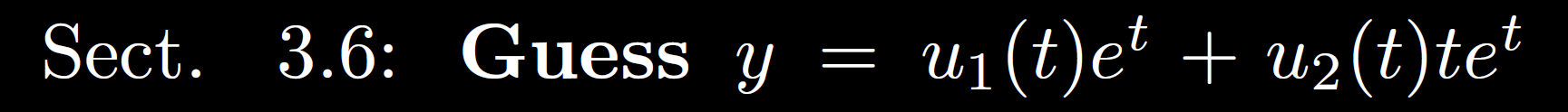 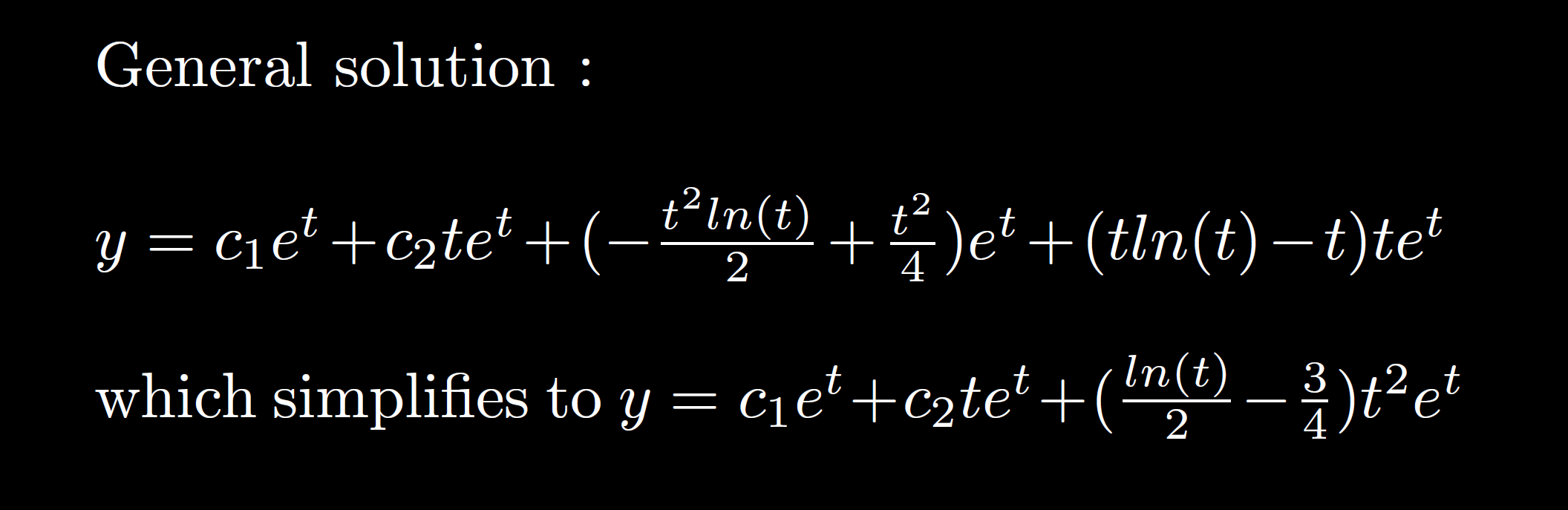